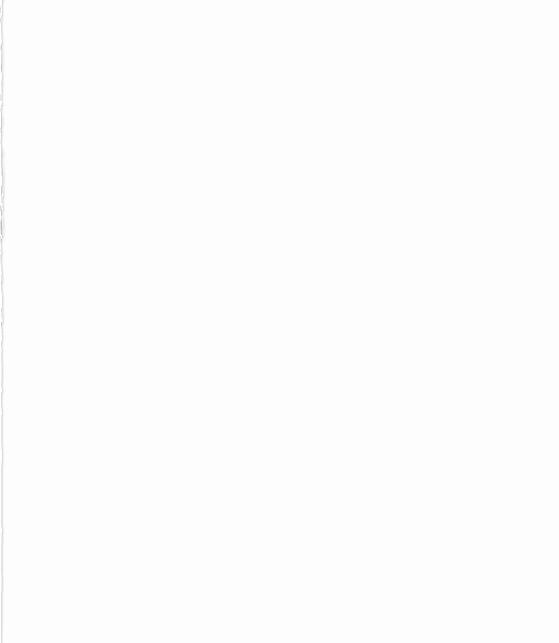 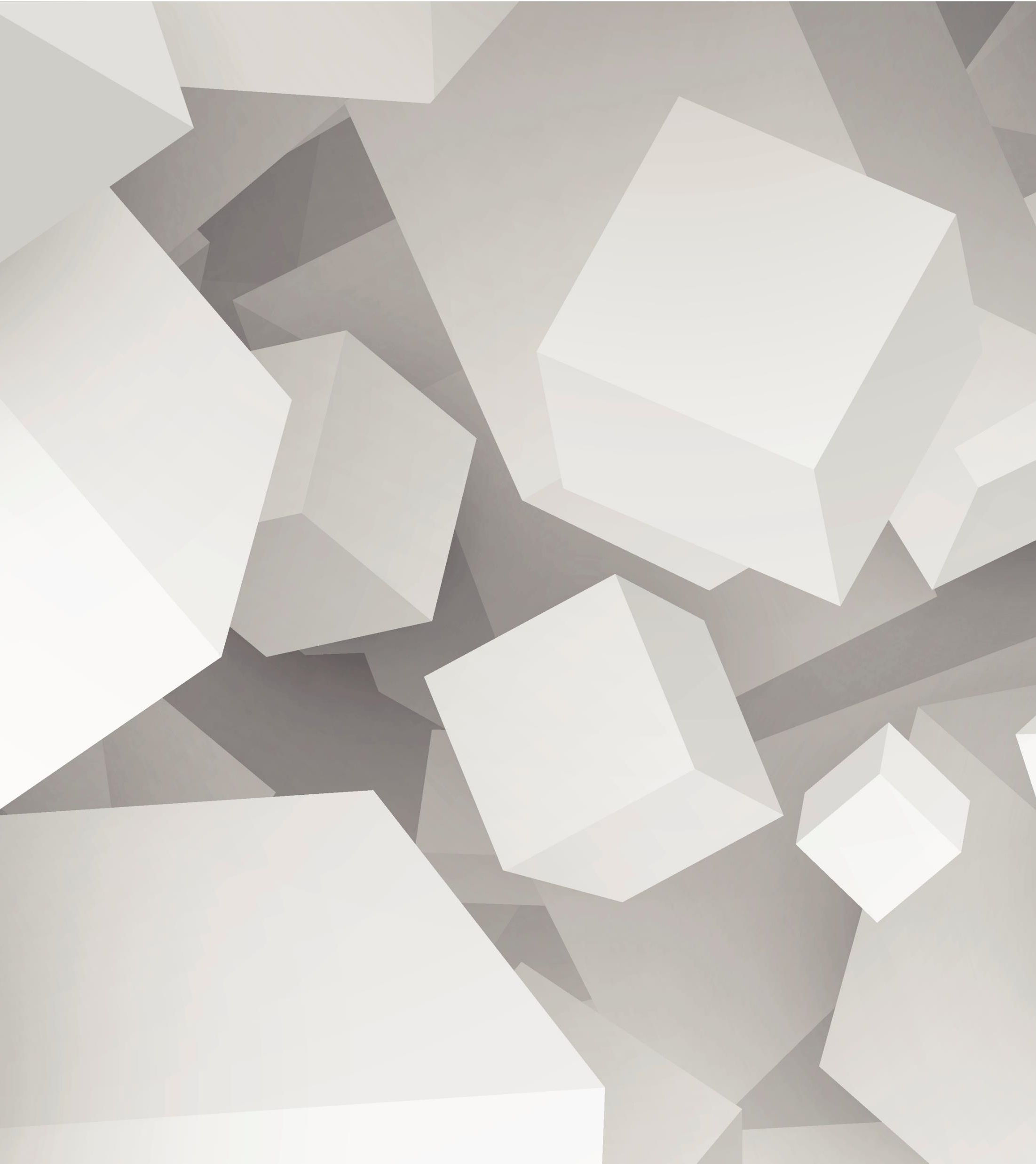 Design Thinking
-Understand your customers
-Human centric
- Questioning
-Prototyping 
-Suitable for ill-defined problems
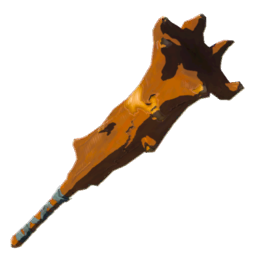 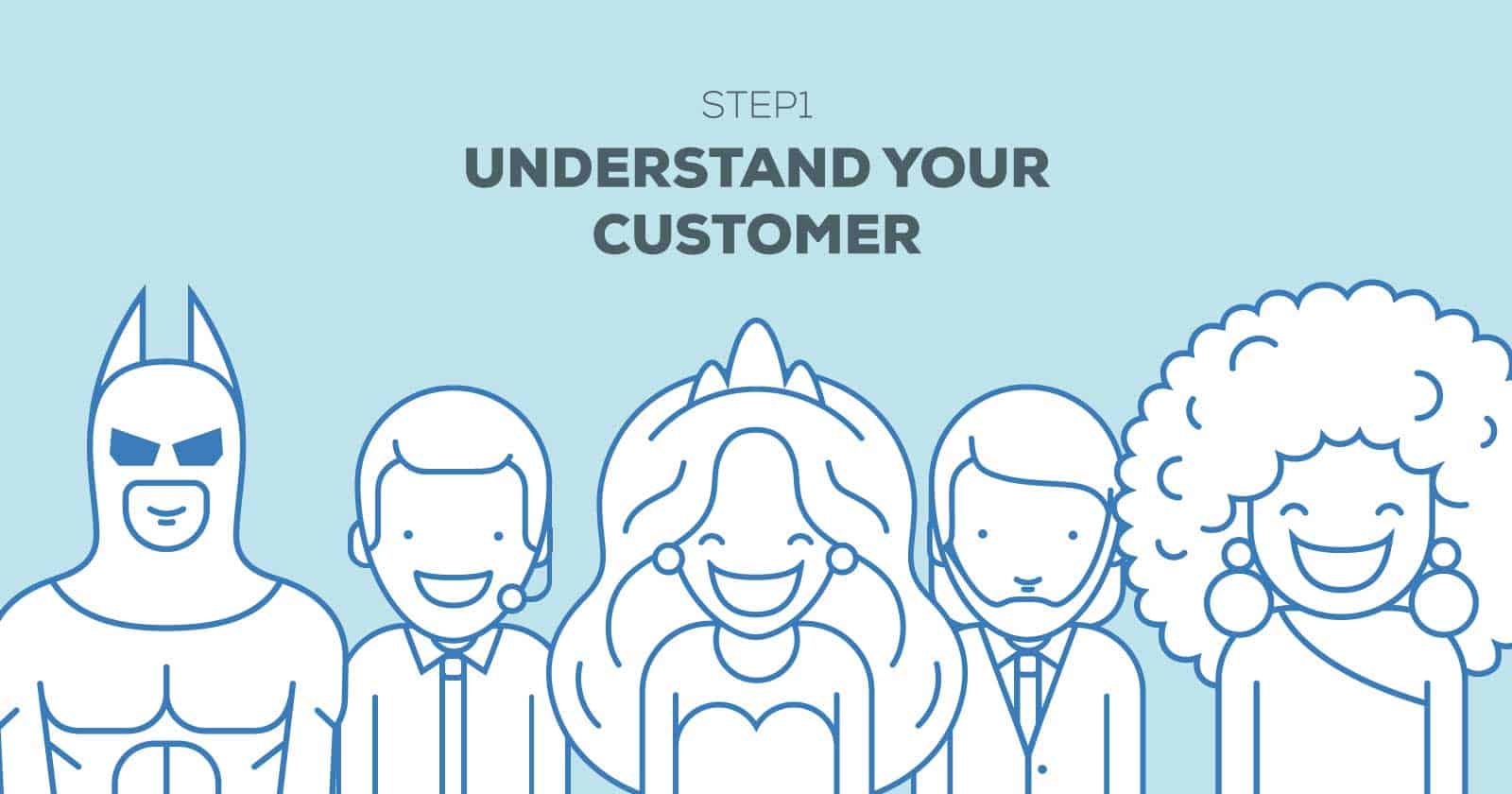 BRAINSTORMING
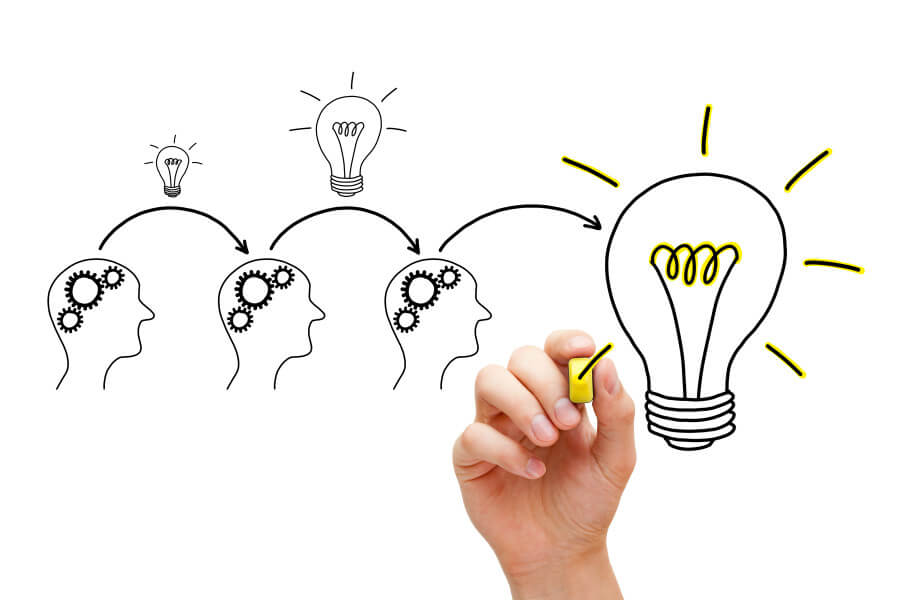 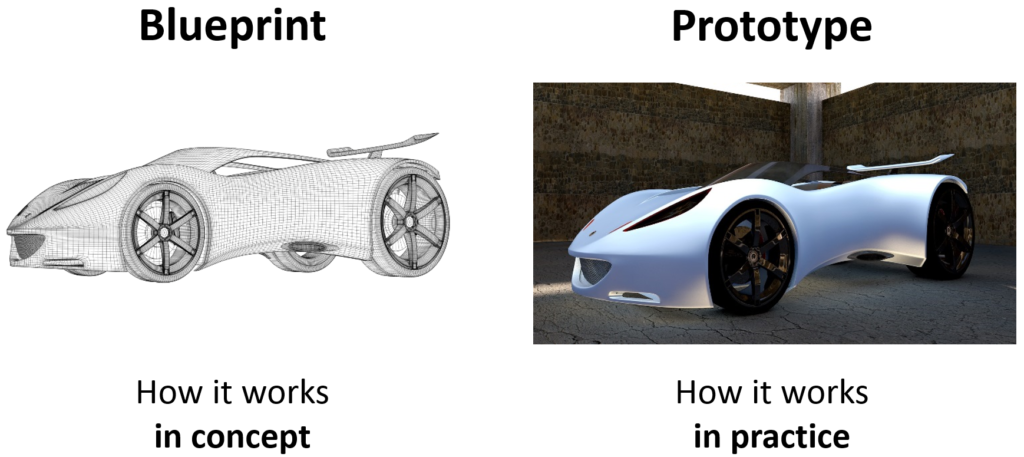 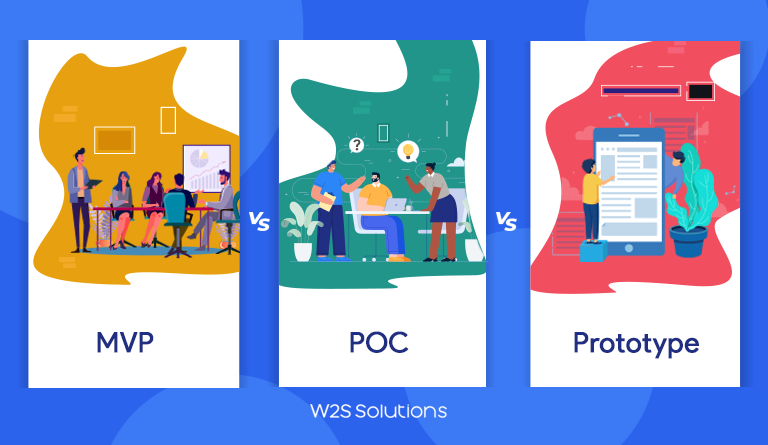 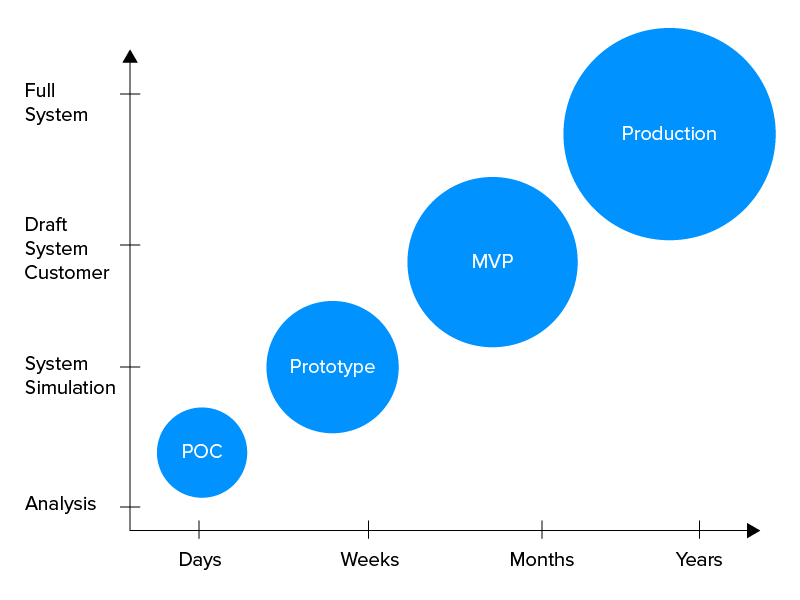 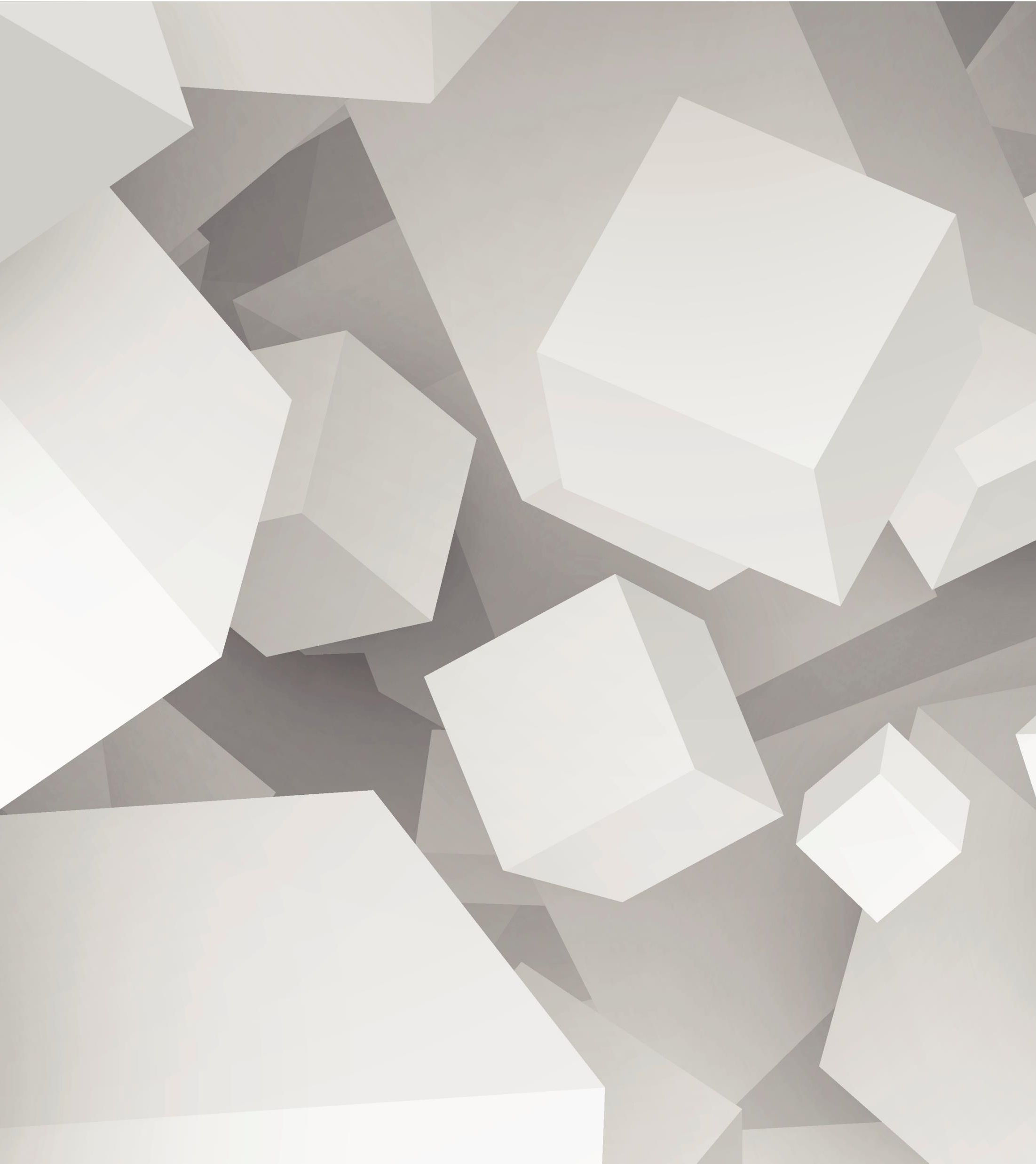 Shared Models in Team based Design
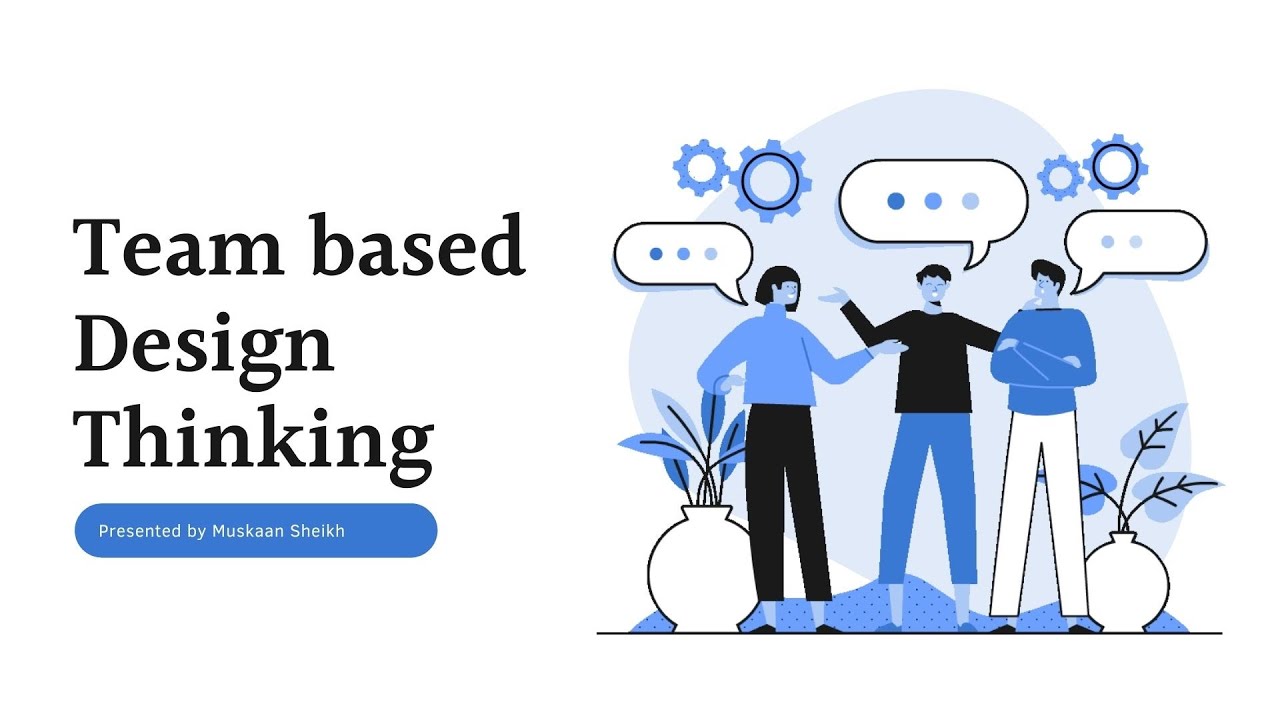 NARRATIVE SKETCHES
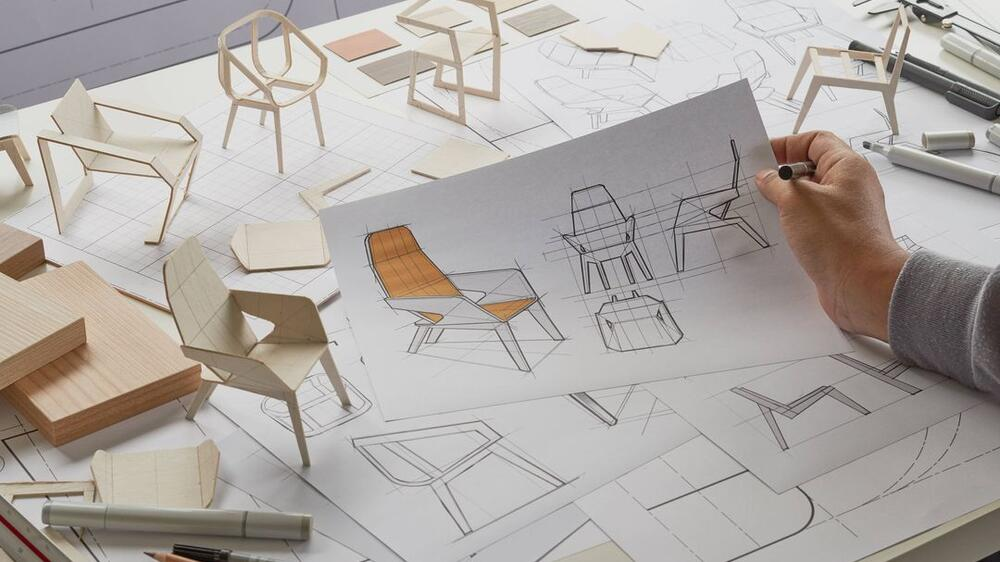 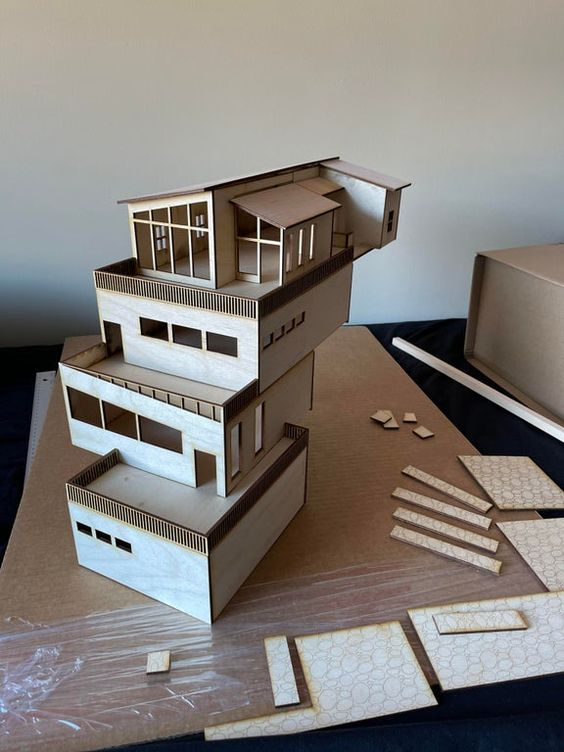 PHYSICAL MODEL
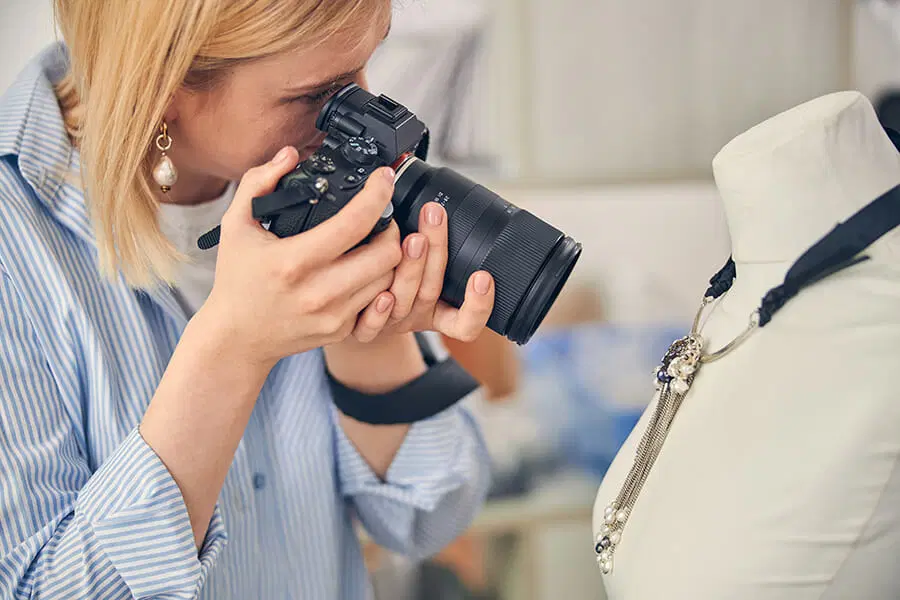 PHOTOGRAPH
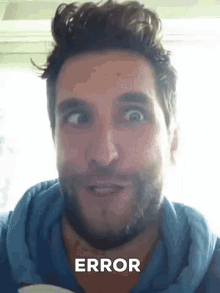 ENACTMENT
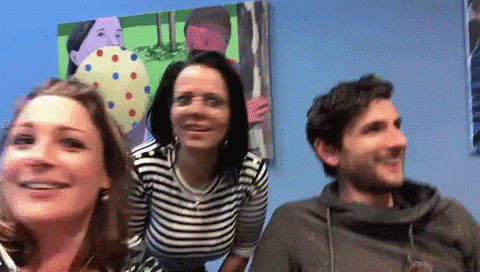 CAD MODELS
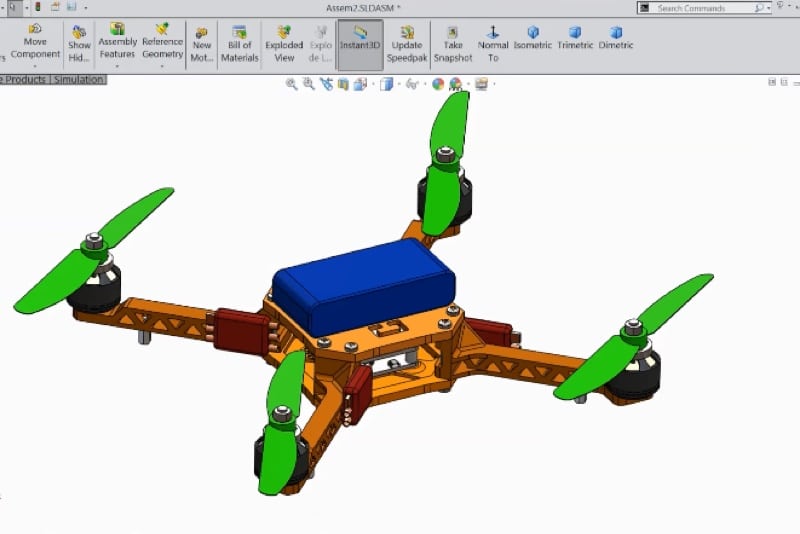 MIND MAPS
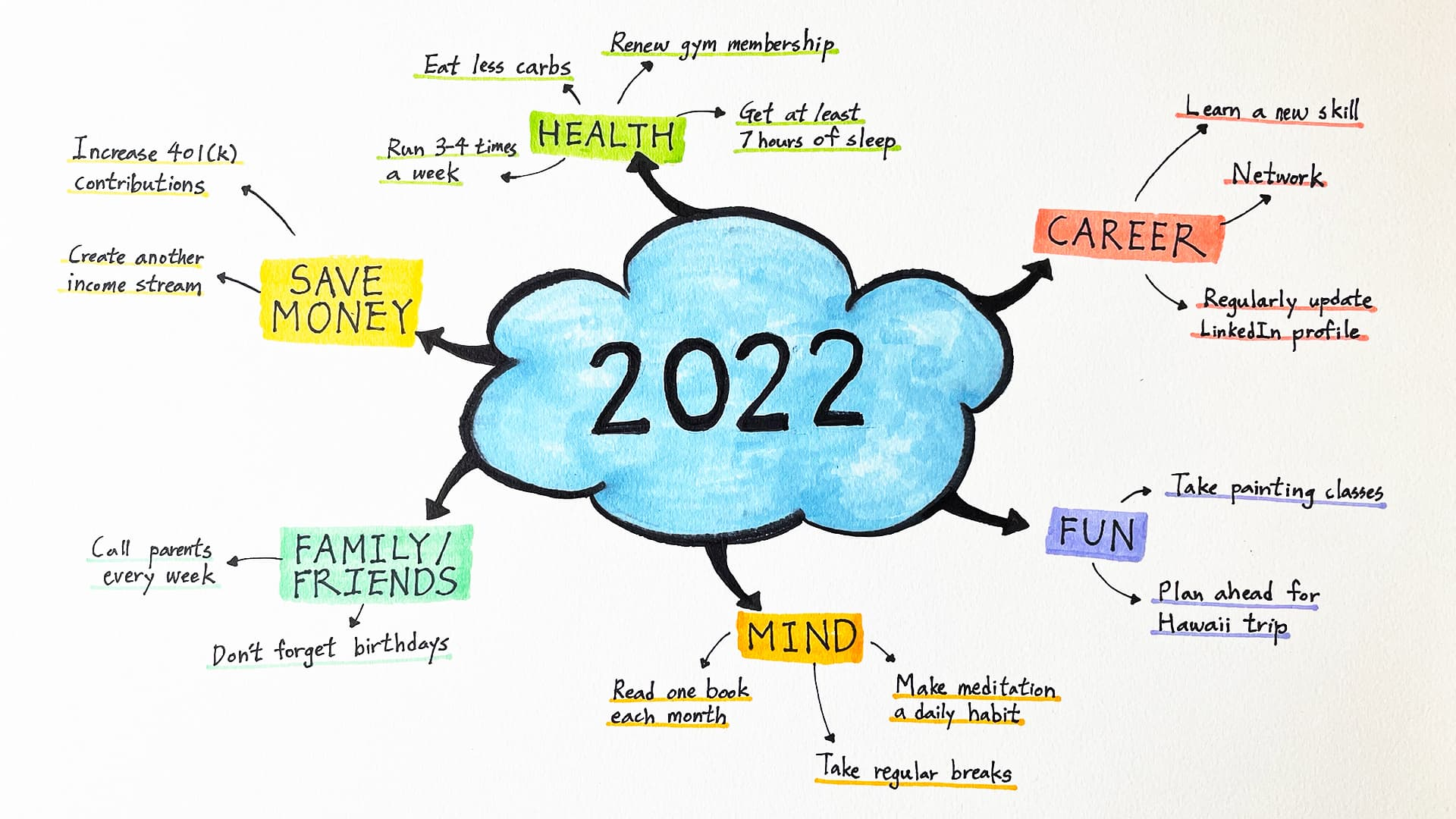 A mind map is a tool for the brain that captures the thinking that goes on inside your head. Mind mapping helps you think, collect knowledge, remember and create ideas.
.Central theme
Associations
Curved lines
Keywords
Proximity
Colors and images
Create a mindmap for organizing Antakshari Event in the department
1. To empathize, one has to
A. Observe
B. Engage
C. Listen
D. All of these
2. ______ story telling is most compelling type of story
A. Aural
B. Visual
C. Textual
D. All of these
3. Which of the following principles are not considered for design thinking
A. Embrace experimentation
B. Profit centric
C. Human centric design
D. Pattern Identification for problem solving
4. Which of the following are not tools of visualization
A. Stories
B. Images
C. Maps
D. Videos
5. What is the second step of Design thinking
A. Empathize
B. Ideate
C. Prototype
D. Define
6. What happens during test stage
A. Conduct written test of design team
B. Allow consumers to test product
C. Engage in internal testing with employees
D. Test product design by competitors
7. Collecting _____ is an important portion of testing a prototype
A. Feedback
B. Money
C. Pictures
D. Emails
8. Process Innovation refers to
A. Development of a new service
B. Development of a new product
C. Implementation of a new or improved production method
D. Development of new product or service
9. Mind maps are used to  ________  ideas
A. Generate
B. Structure
C. Visualize
D. All of these
10. ____ is used to identify with the objective of identifying needs customers are often unable to articulate
A. Mind mapping
B. Experience mapping
C. Story Telling
D. Journey mapping
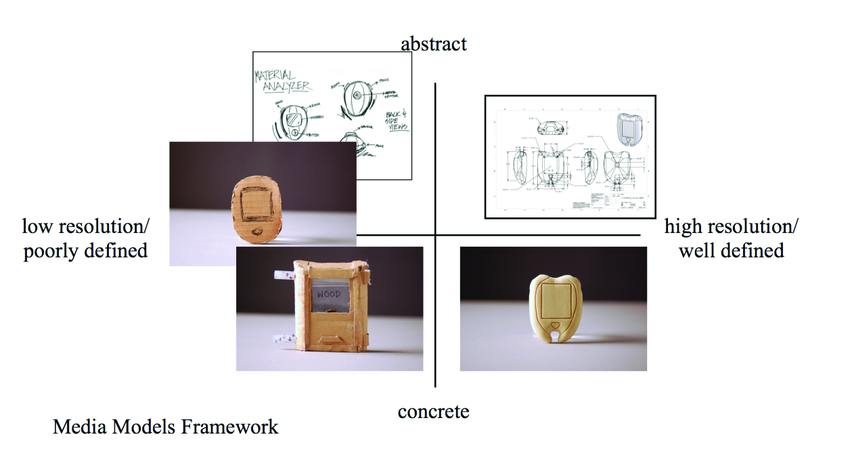 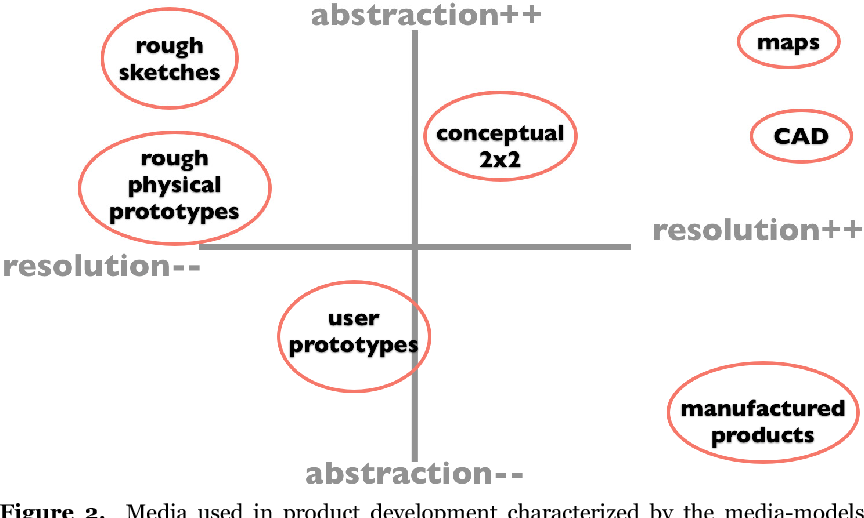 Functional
Formal
Four classes of Abstraction
Mathematical
Material
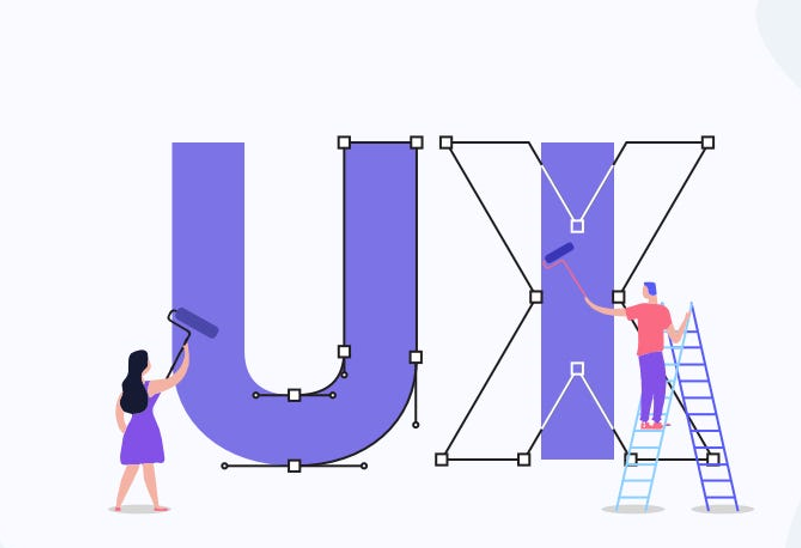 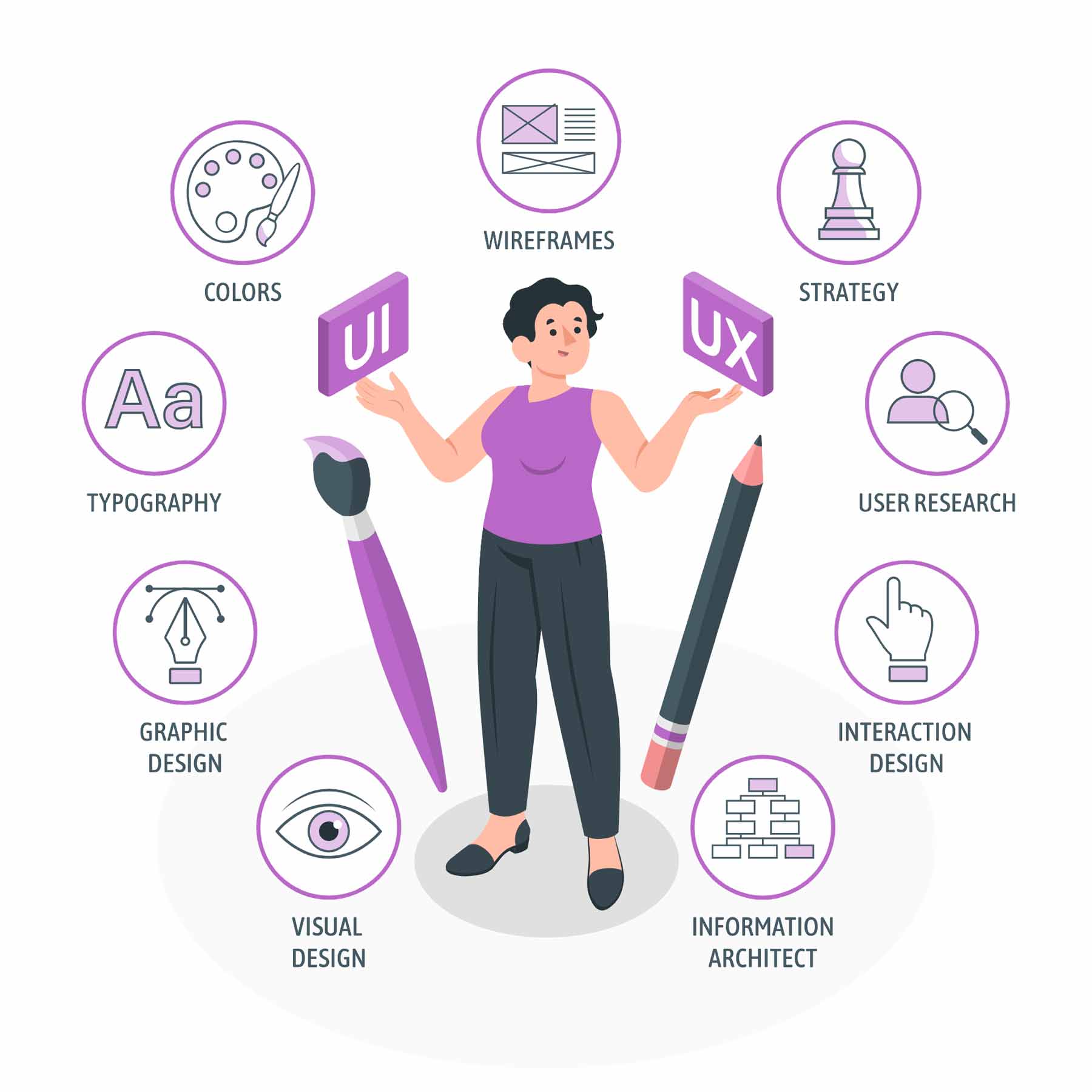 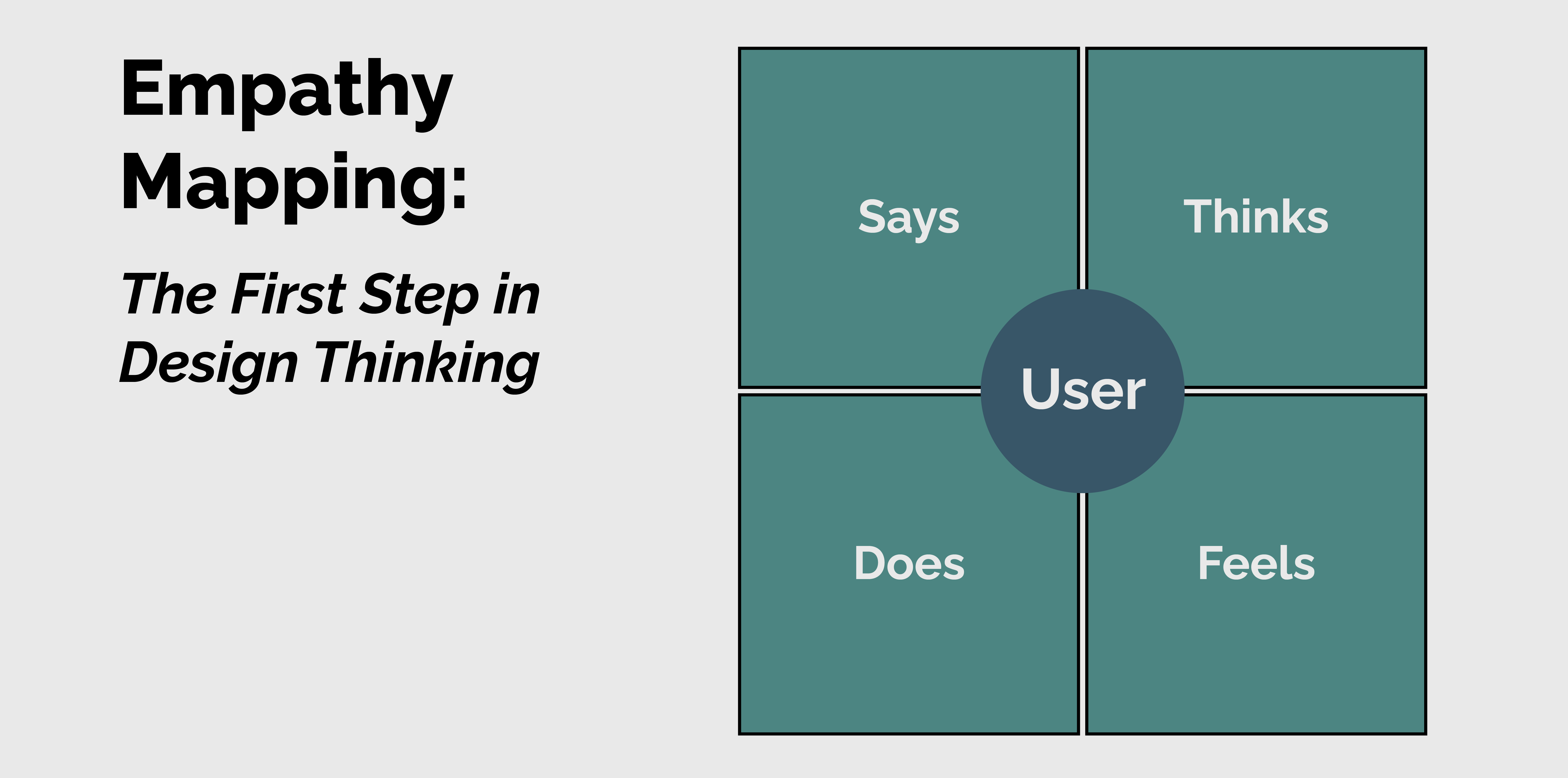 An empathy map is a collaborative visualization used to articulate what we know about a particular type of user. 
Knowledge about users in order to 1) create a shared understanding of user needs, and 2) aid in decision making.
Empathy maps are split into 4 quadrants (Says, Thinks, Does, and Feels), with the user or persona in the middle. 
Empathy maps provide a glance into who a user is as a whole and are not chronological or sequential.
Can be ambigious!!
Exists single user and aggregate empathy maps
Task-1: Empathy map for Buying a TV
Task-2: Empathy map for buying sanitizers
JOURNEY MAPS
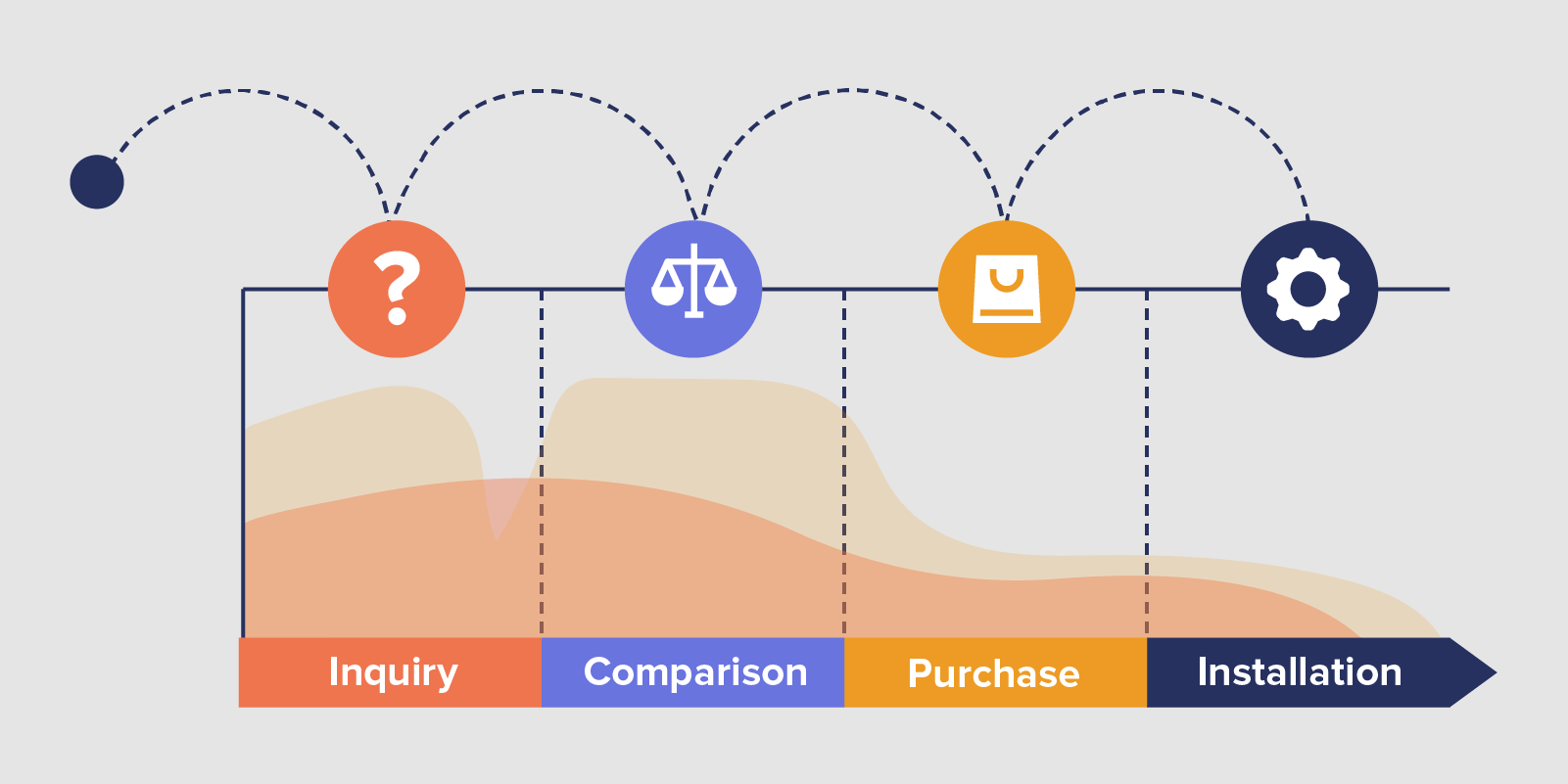 A journey map is a visualization of the process that a person goes through in order to accomplish a goal.
5 key elements in common:
Actor
Scenario + Expectations
Journey Phases
Actions, Mindsets, and Emotions
Opportunities
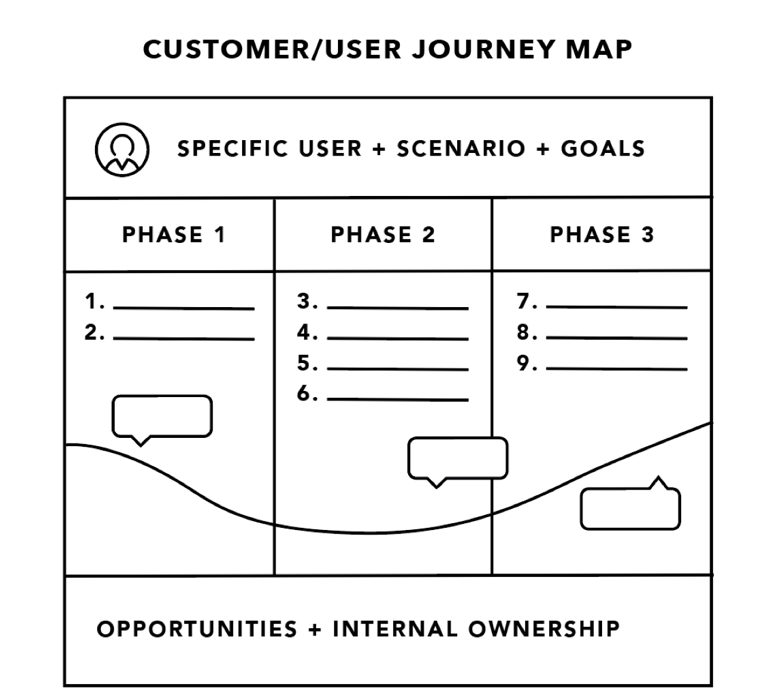 Task-1: Journey map for Buying a TV
Task-2: Journey  map for switching mobile plans
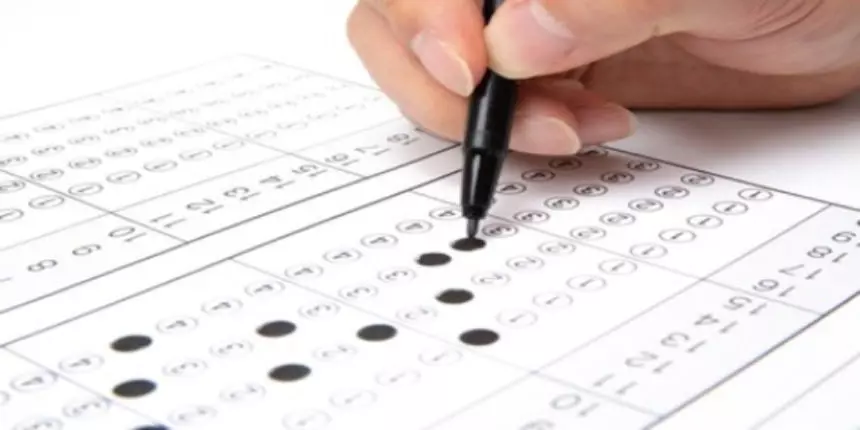 TIME FOR QUIZ
1. Journey mapping is also called _________ mapping
A. Path
B. Experience
C. Conduct
D. Feedback
2. Which of these are NOT components of mind map
A. Branches
B. Arrows
C. Central idea
D. All above are components
3. Which comes first among these
A. MVP
B. Prototype
C. POC
D. Production
4. Quadrant invalid in Empathy map is
A. Likes
B. Comments
C. Does
D. Feels
5. In which quadrant of the Empathy Map, we get positive usage by user
A. Sees
B. Comments
C. Does
D. Feels
6. When empathy map is created by multiple UX professionals, it is called
A. Single
B. Collaborative
C. Aggregate
D. Such maps does not exist
7. Journey maps does not capture
A. sequence
B. collaboration
C. timeline
D. processes
8. At the higher layer of journey map, what is not specific
A. User
B. Goal
C. Experience
D. Scenario
9. Journey maps create opportunities for ______
A. Service optimization
B. Customer prevention
C. Business
D. None of these
10. Emotions are plotted in journey maps as ________
A. Straight horizontal lines
B. Straight vertical lines
C. Up and down curves
D. None of these
Life of an Ant- stigmergy- Nature’s collobarative design example
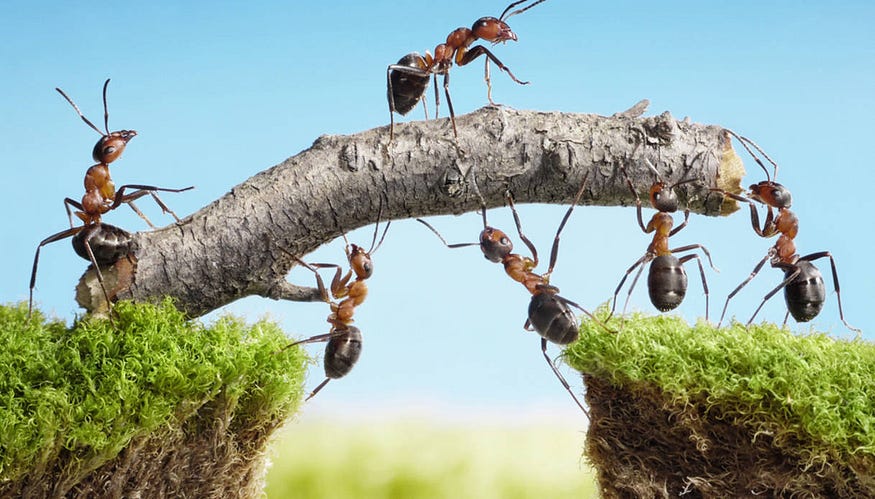 Distributed Collaboration is a way of collaboration wherein participants, regardless of their location, work together to reach a certain goal
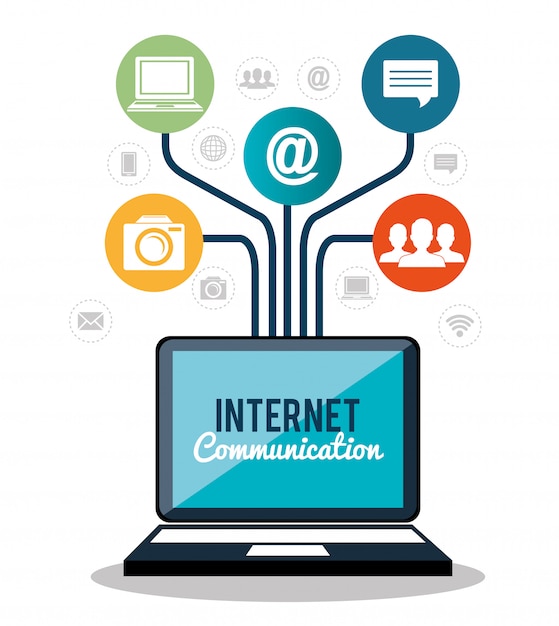 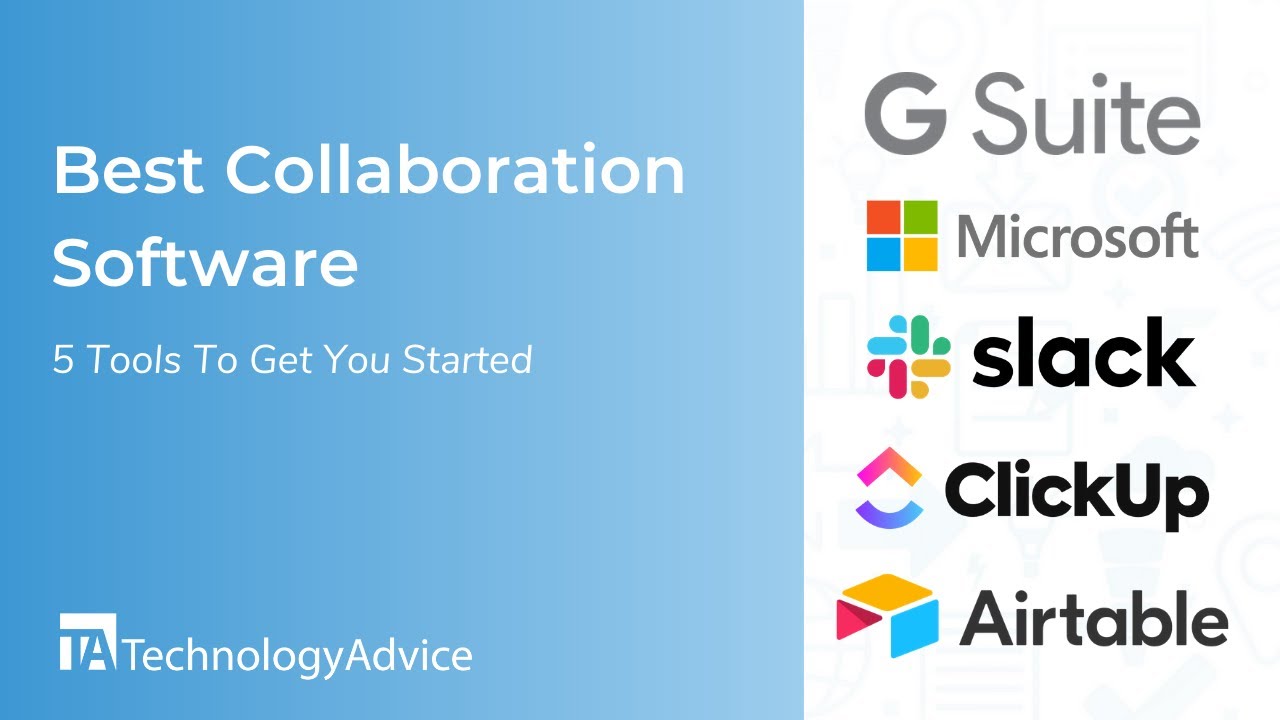 Levels of collaboration
Communication
Conferencing
Coordination
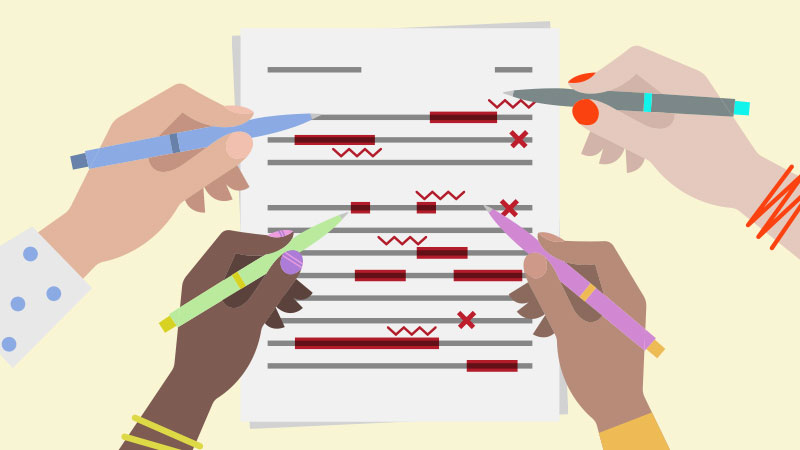 Collaborative writing
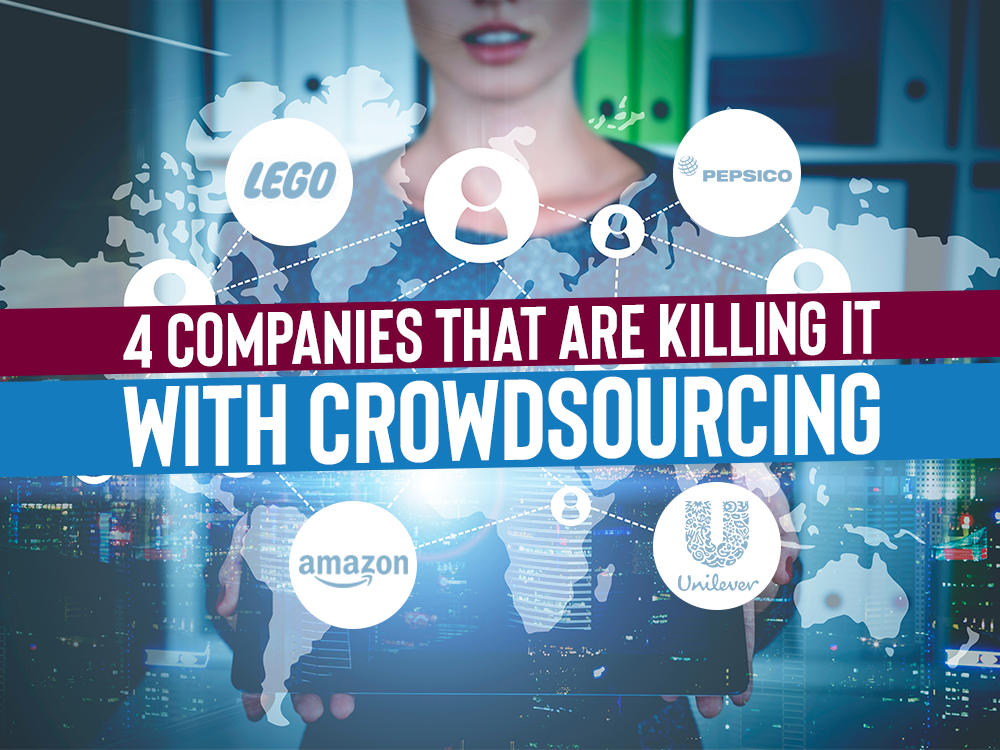 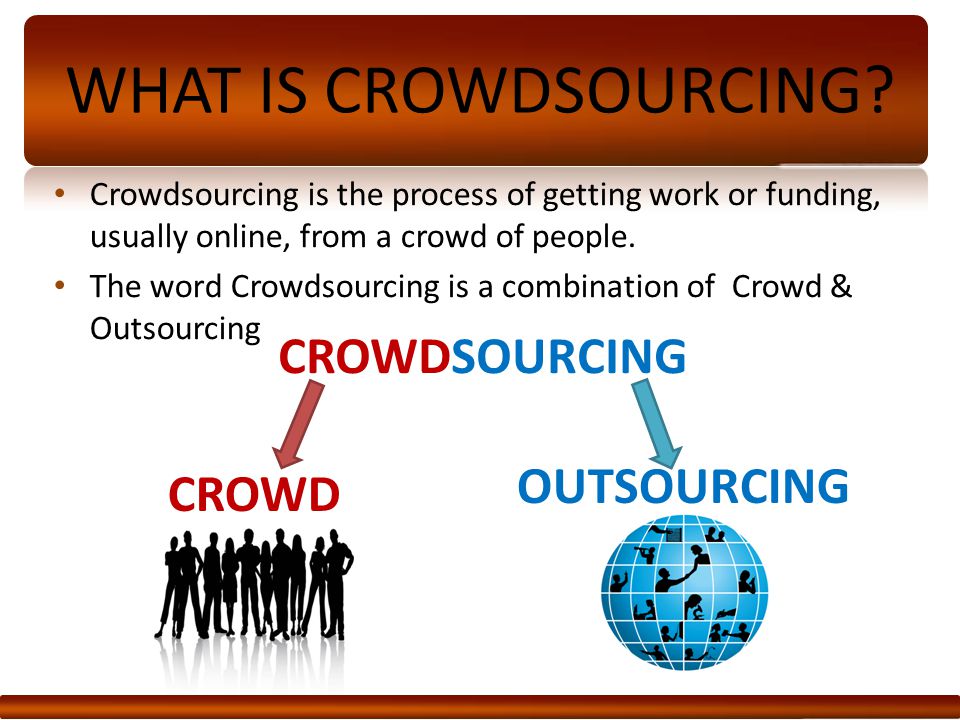 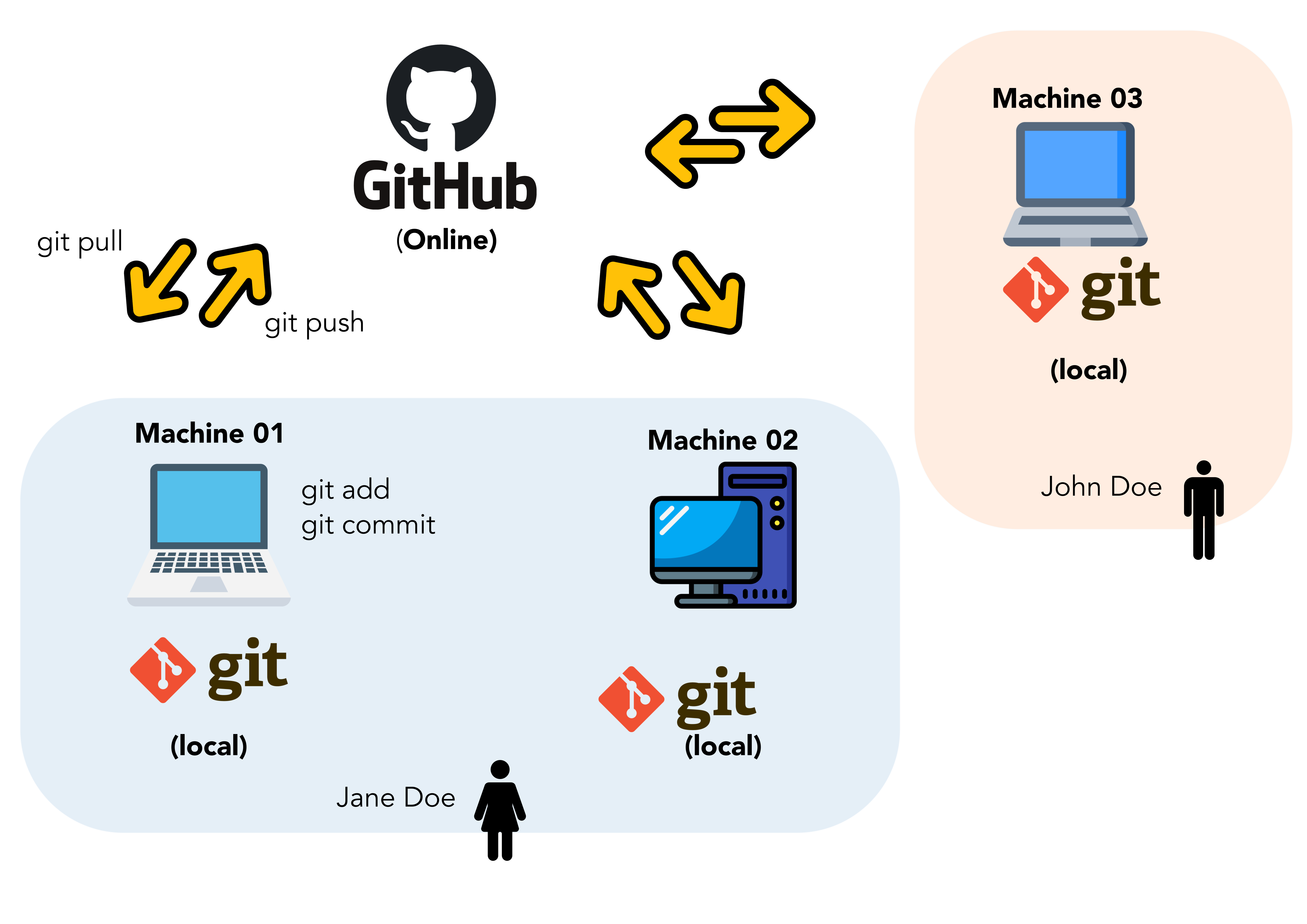 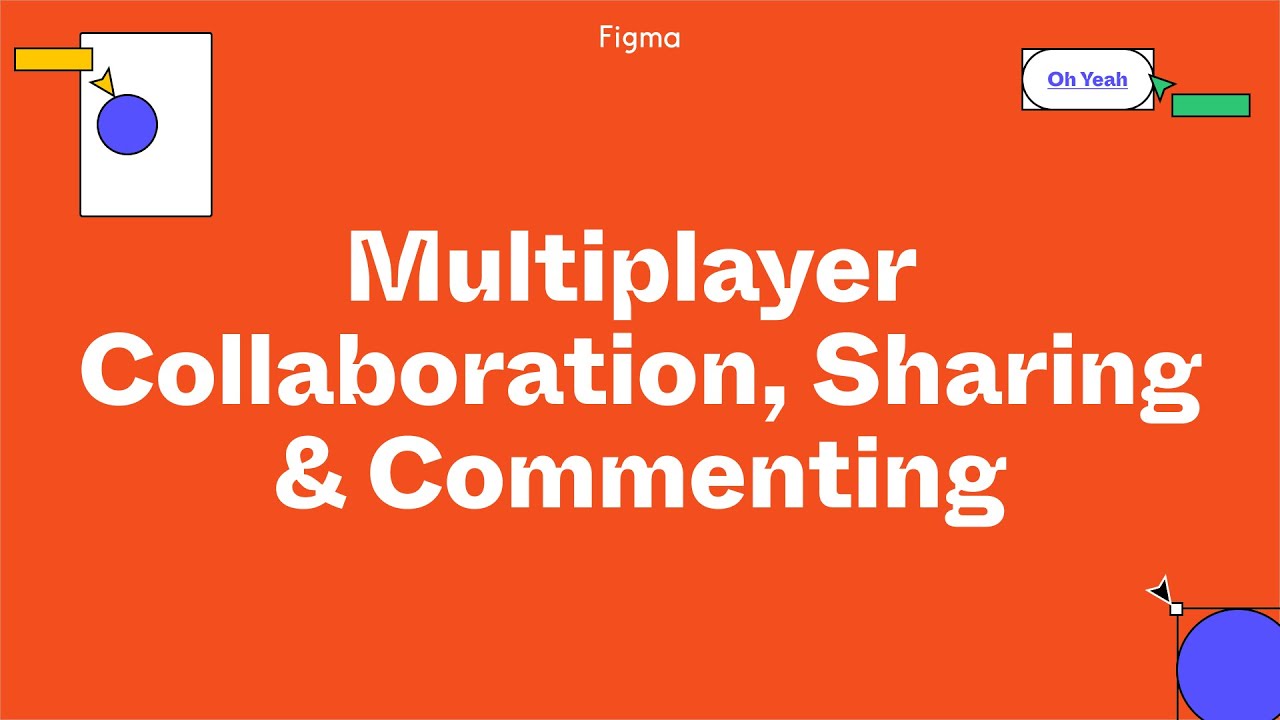 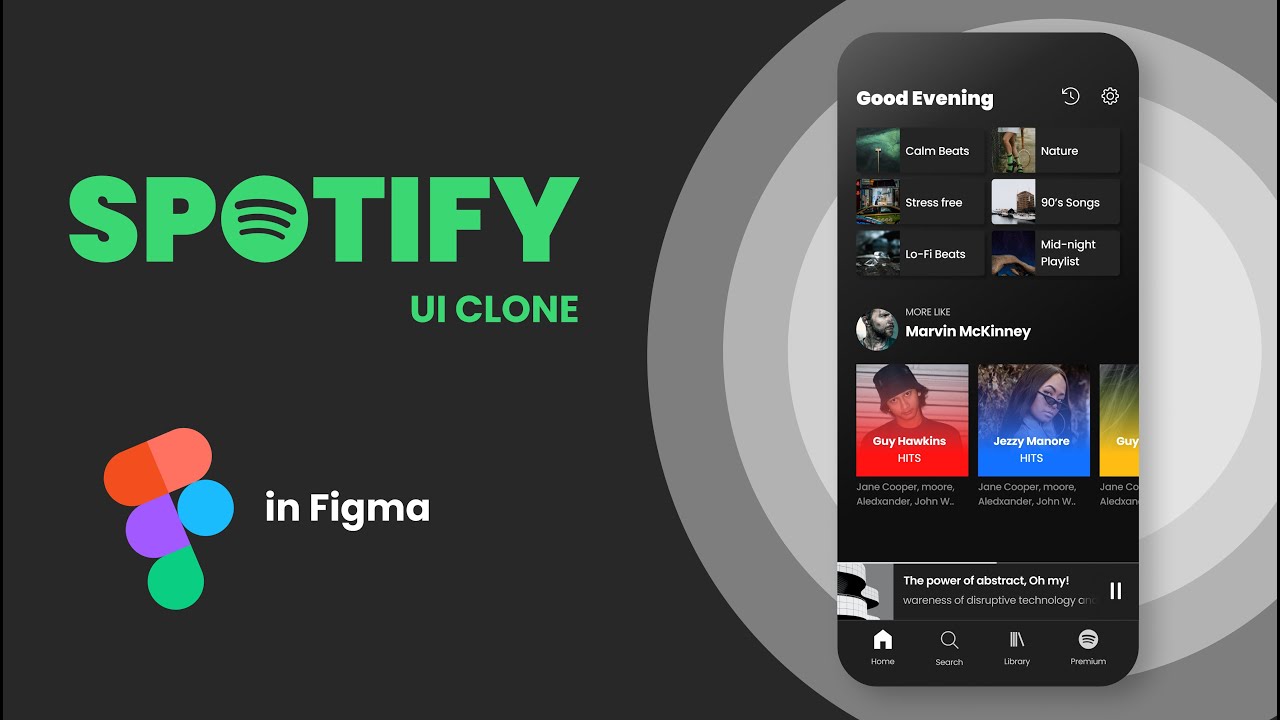 The advantages of distributed collaboration when compared to ‘traditional’ collaboration are:
Self-scaling
Robust, no single points of failure
Simple parts
Network structure, like the internet
Flexible
The disadvantages:
Less controllable
Less predictable
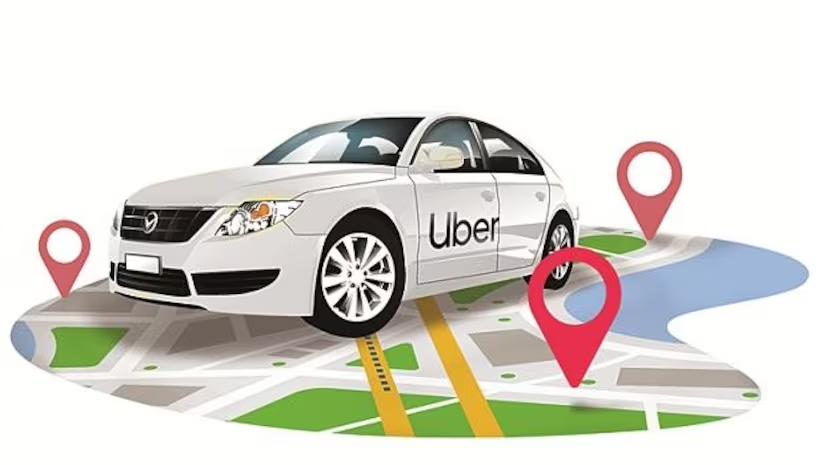 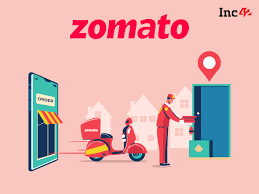 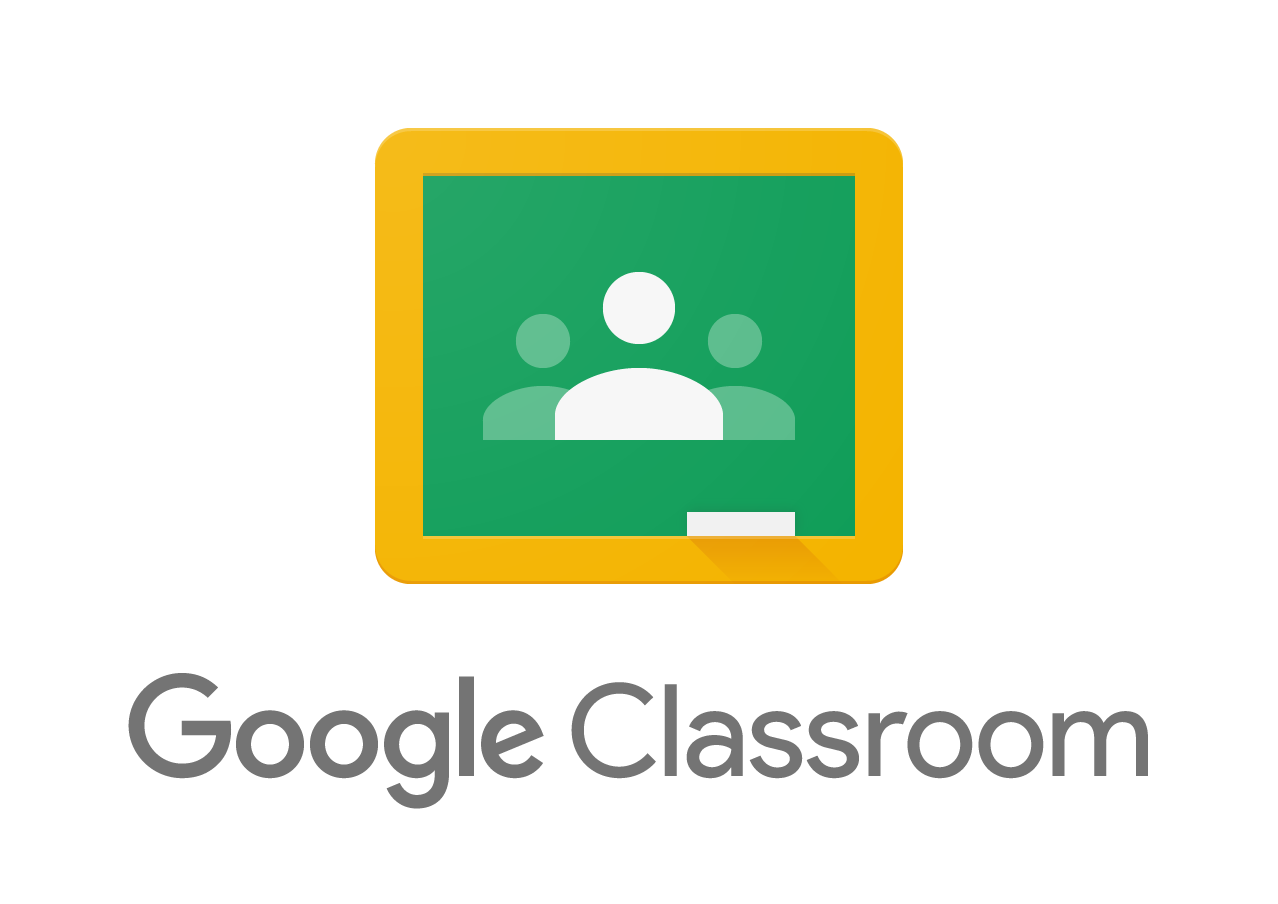 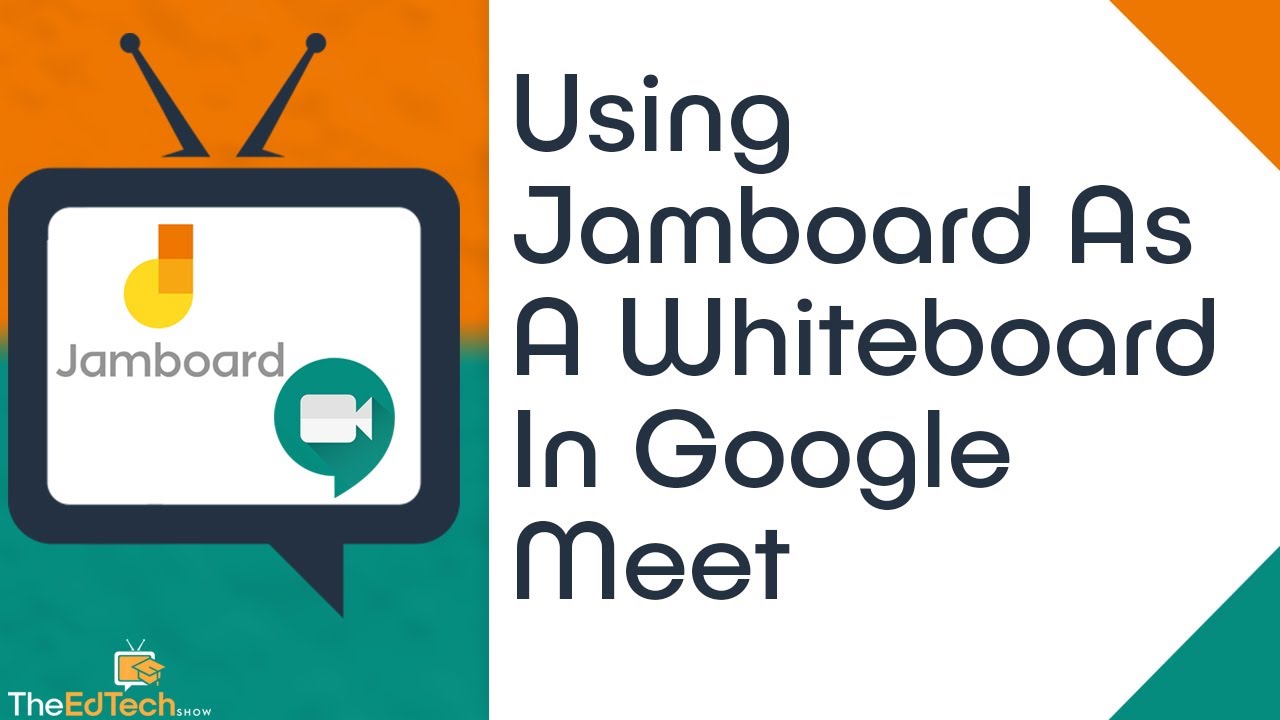 Hashmi is creating a new product for Architectural college students. She takes a designthinking approach. Her first step is, addressing who she is creating the product for? and conducts research on understanding this target market. What is this step in the design thinking process?
Define
Ideate 
Empathise 
d. Prototype
Collaborative teamwork is essential in design thinking for

 a. Equal Importance to all members 
b. Solving multifaceted problems 
c. Unbiased Selection of ideas 
d. Better failure management
Which is NOT a good interview strategy for the Empathy step? 
Encourage the person to talk about experiences. 
Encourage short answers that get right to the point. 
Ask follow-up questions to get more information. 
Try to uncover needs people may or may not be aware of.
MODULE-3
DESIGN  THINKING IN IT
A business process is the logical sequence of events that lead to a particular outcome relevant to your organization.
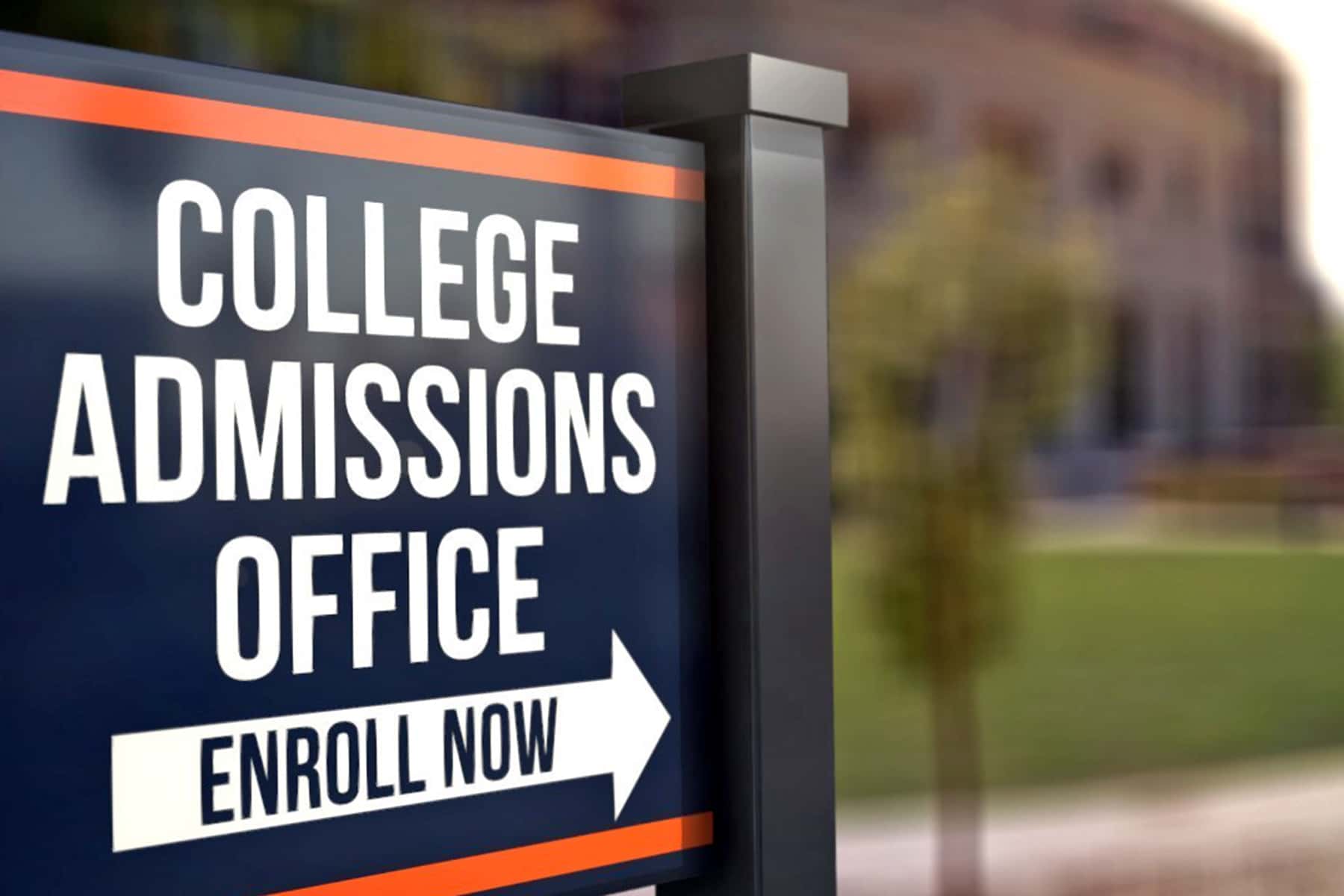 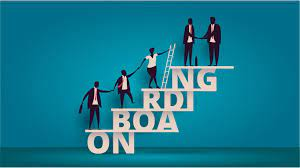 Food order service – write the business processes
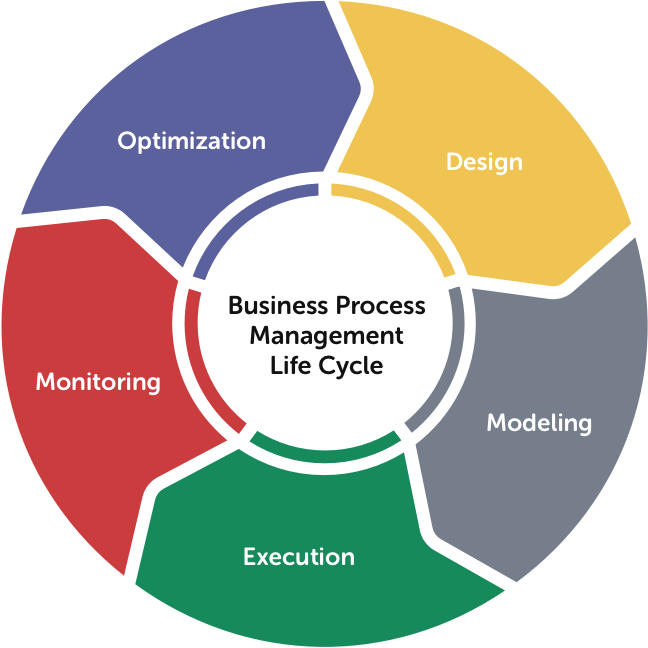 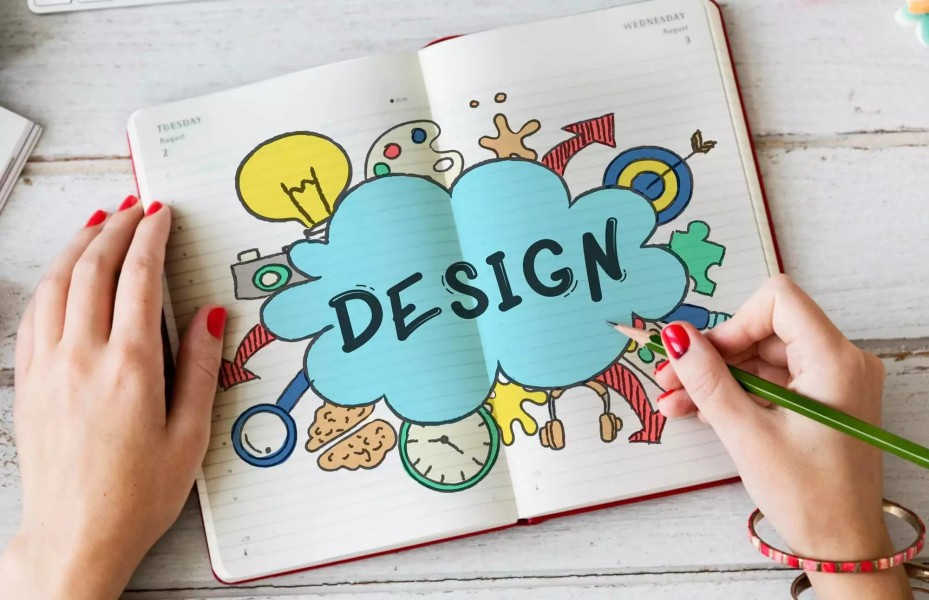 Design Thinking process
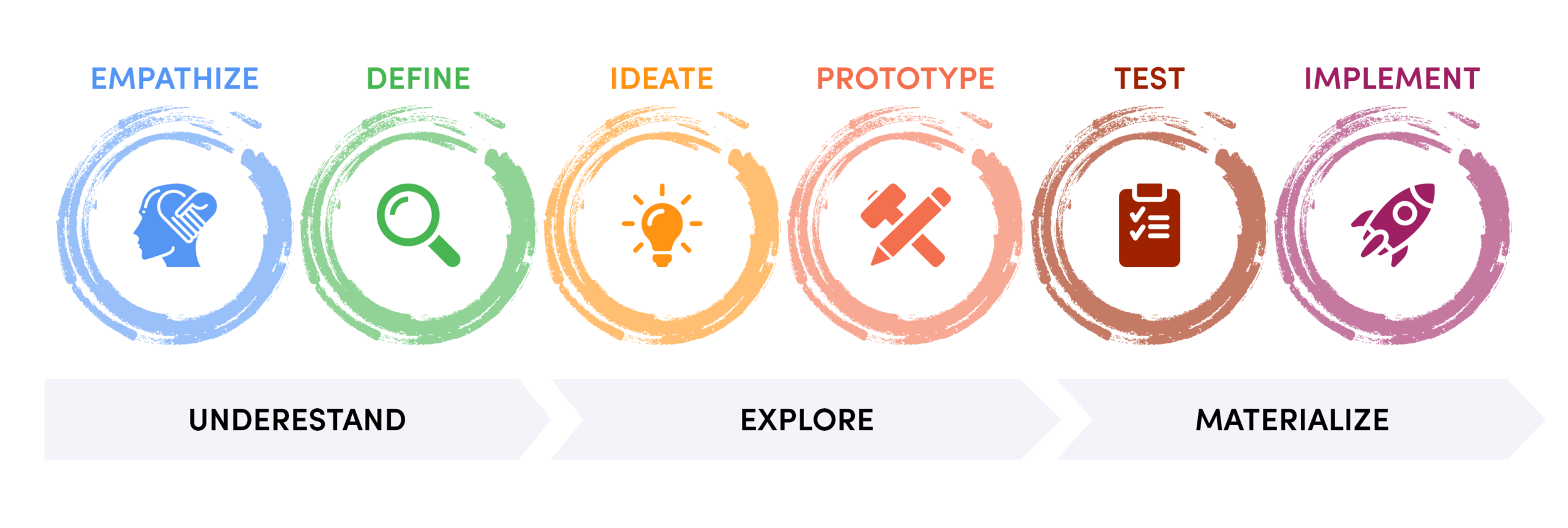 Using Design Thinking in Business Processes
Understanding the customer journey
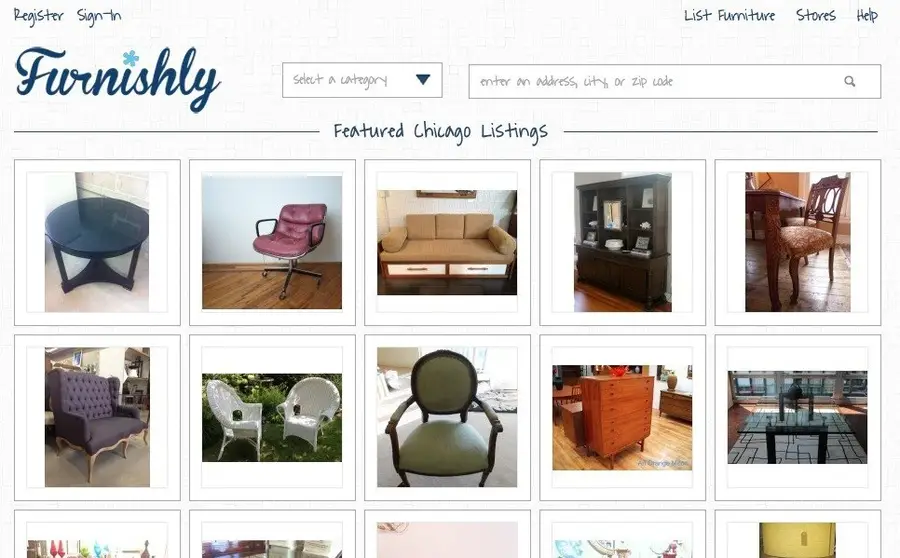 Improving the employee experience
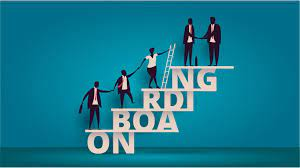 Developing new products and services
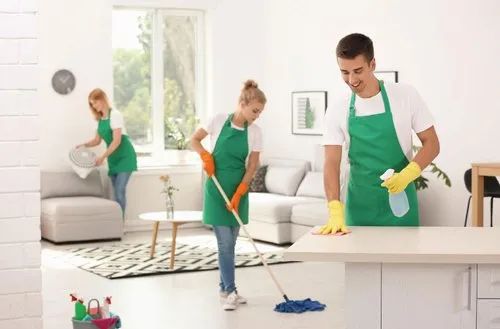 Streamlining business processes
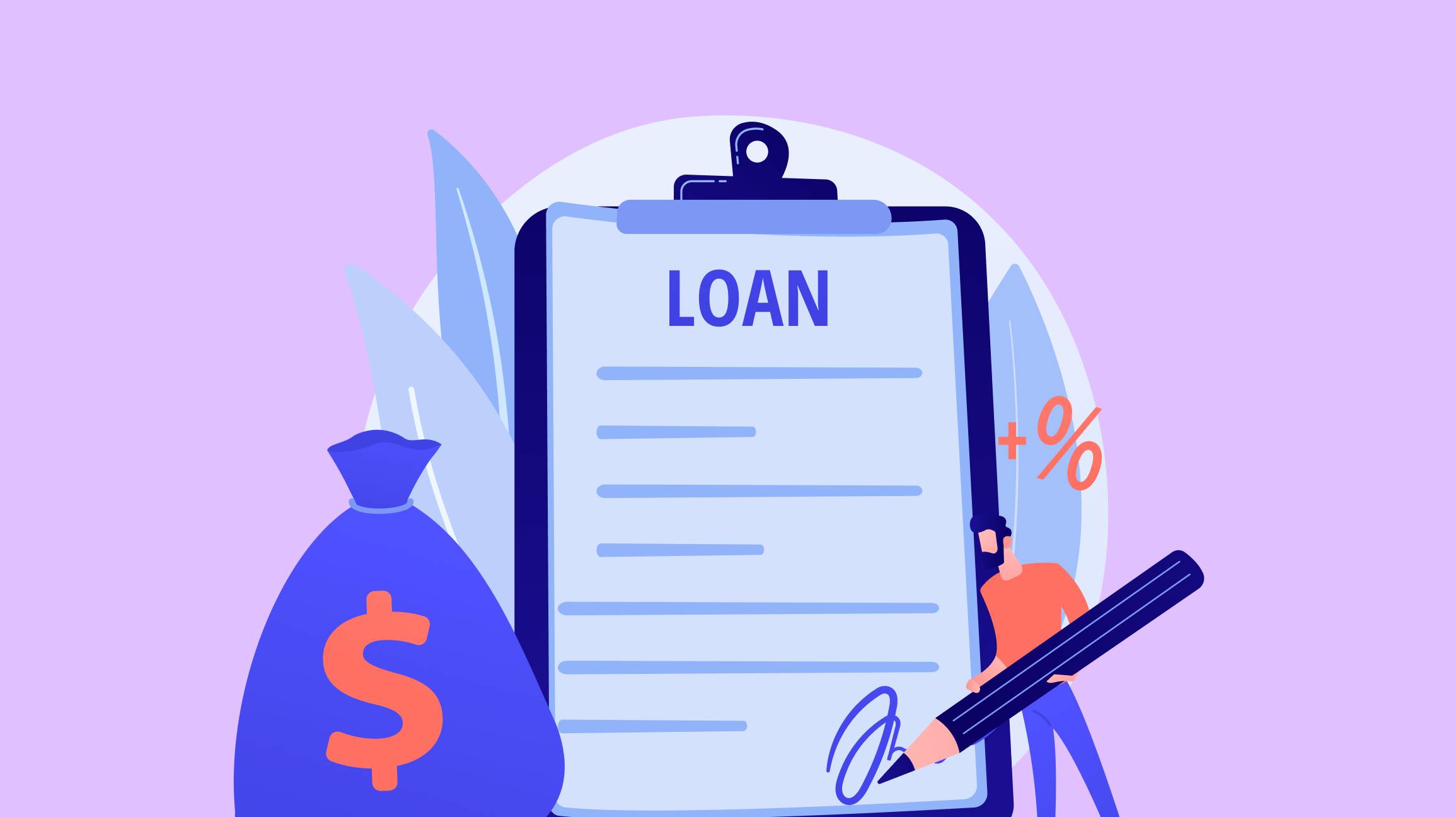 Benefits of Using Design Thinking in Business Processes
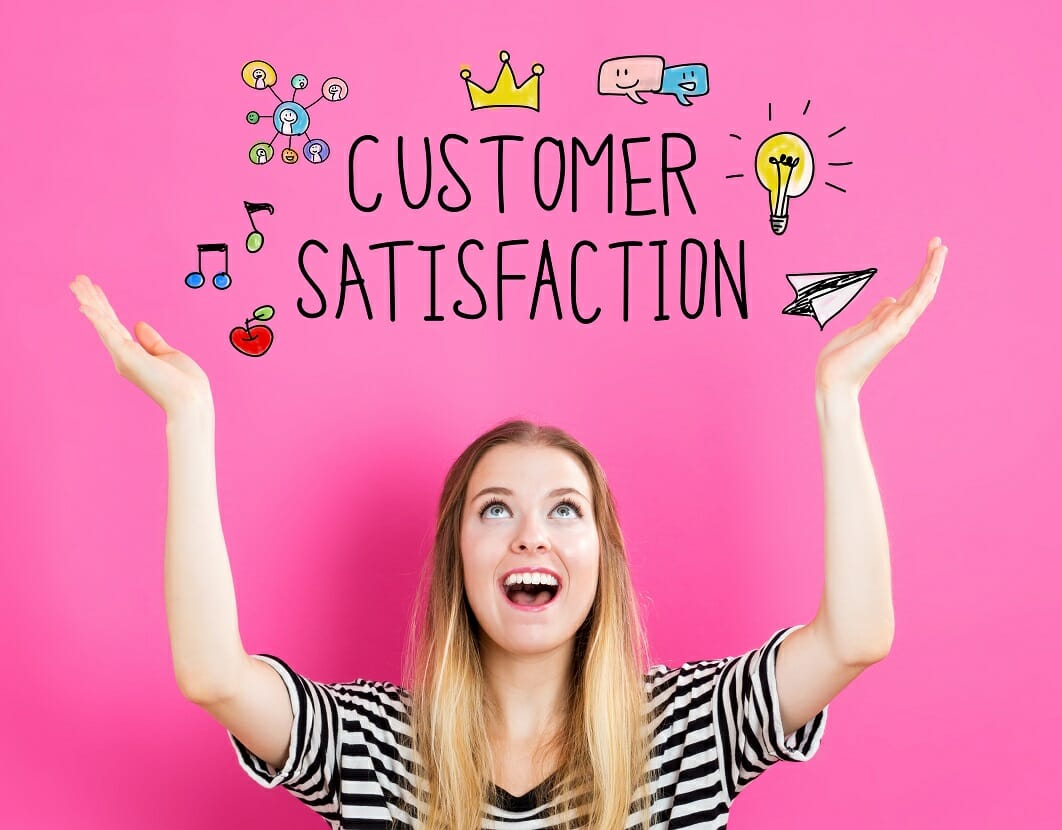 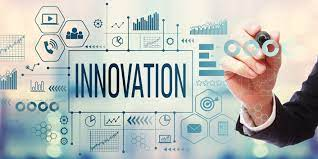 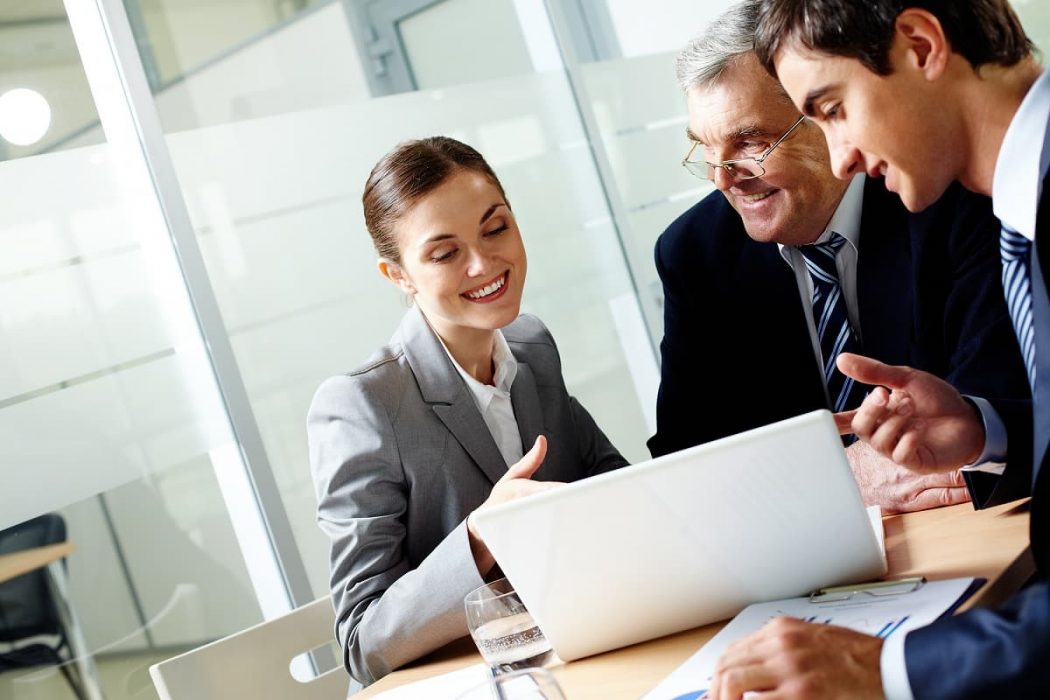 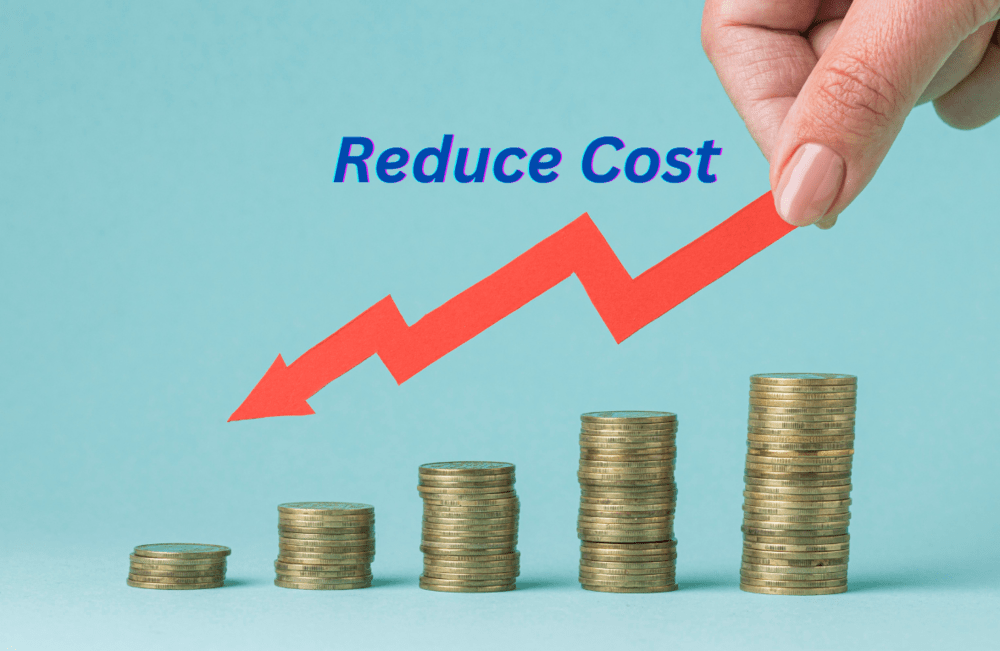 Enhanced Collaboration
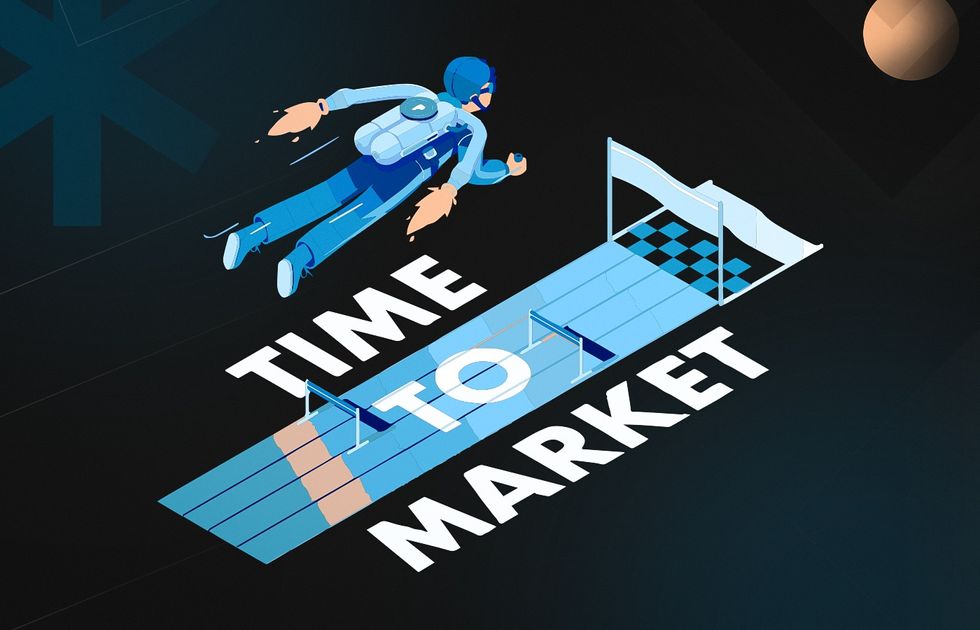 Examples of Successful Design Thinking in Business Processes
Healthcare: Kaiser Permanente, a healthcare provider, used design thinking to improve the patient experience in their emergency department. 
Education: The D School at Stanford University used design thinking to redesign the college application process. 
Technology: Intuit, a software company, used design thinking to develop a new product for small businesses.
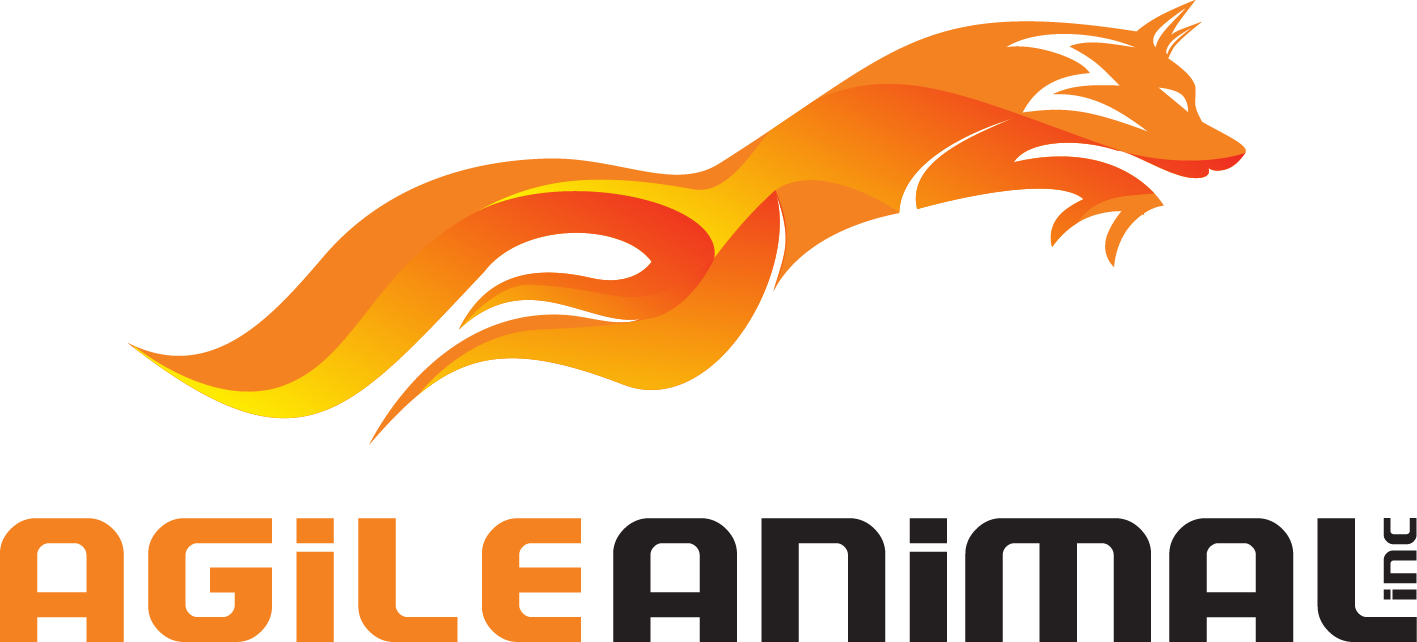 Fast, responsive, efficient, cross-functional – these are all characteristics of an agile working environment.
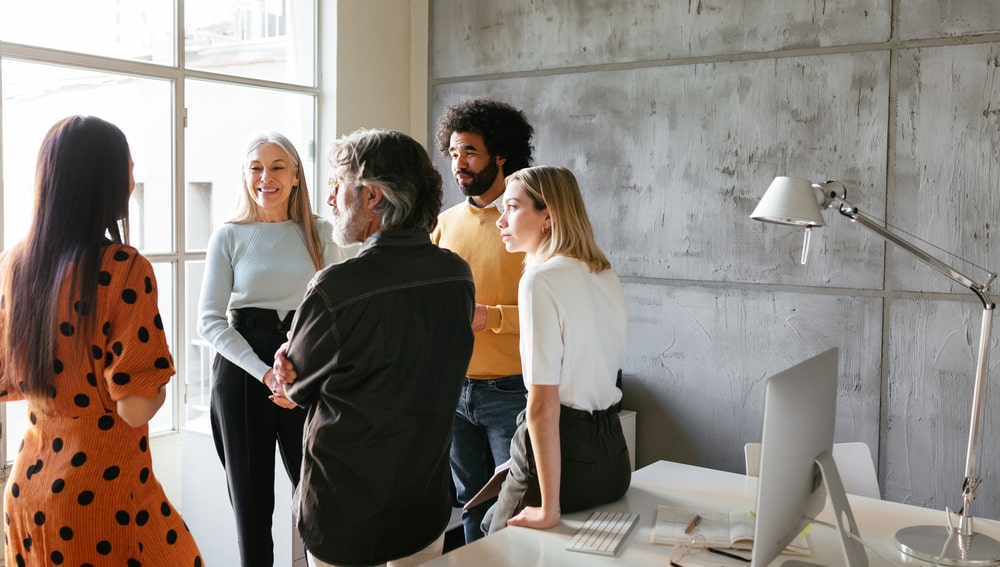 Agile method is particularly suited to today's world of remote and hybrid working.
Ivy Lee method
The Ivy Lee method is a time management technique that informs some agile methods. The 5-step prioritization strategy works like this:
Step 1 – List six tasks that are most important to get done the next day, or by the end of the day
Step 2 – Number your tasks in order of importance
Step 3 – Begin your workday with the first item on the list. Work on it until you're completely finished
Step 4 – Mark each item as completed once you've finished it
Step 5 – Repeat the process again for the next day
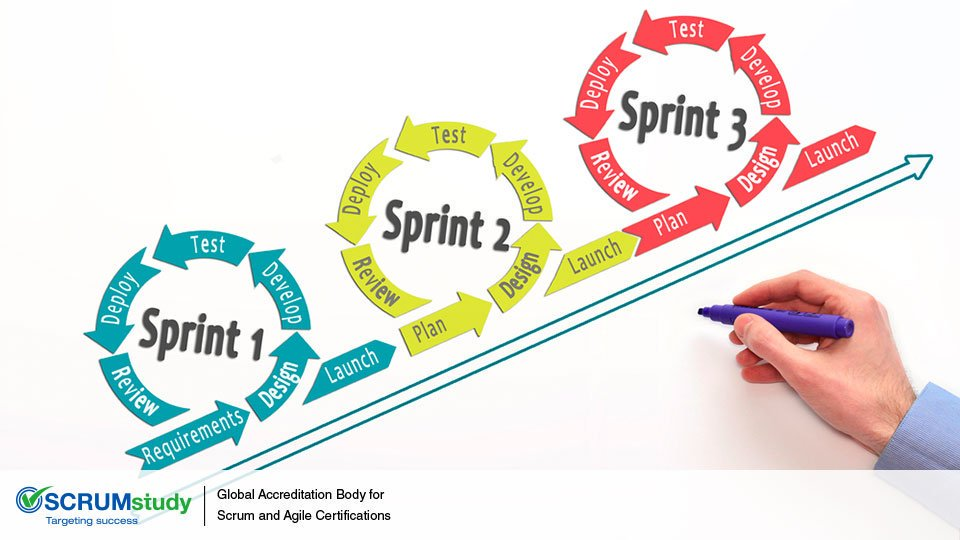 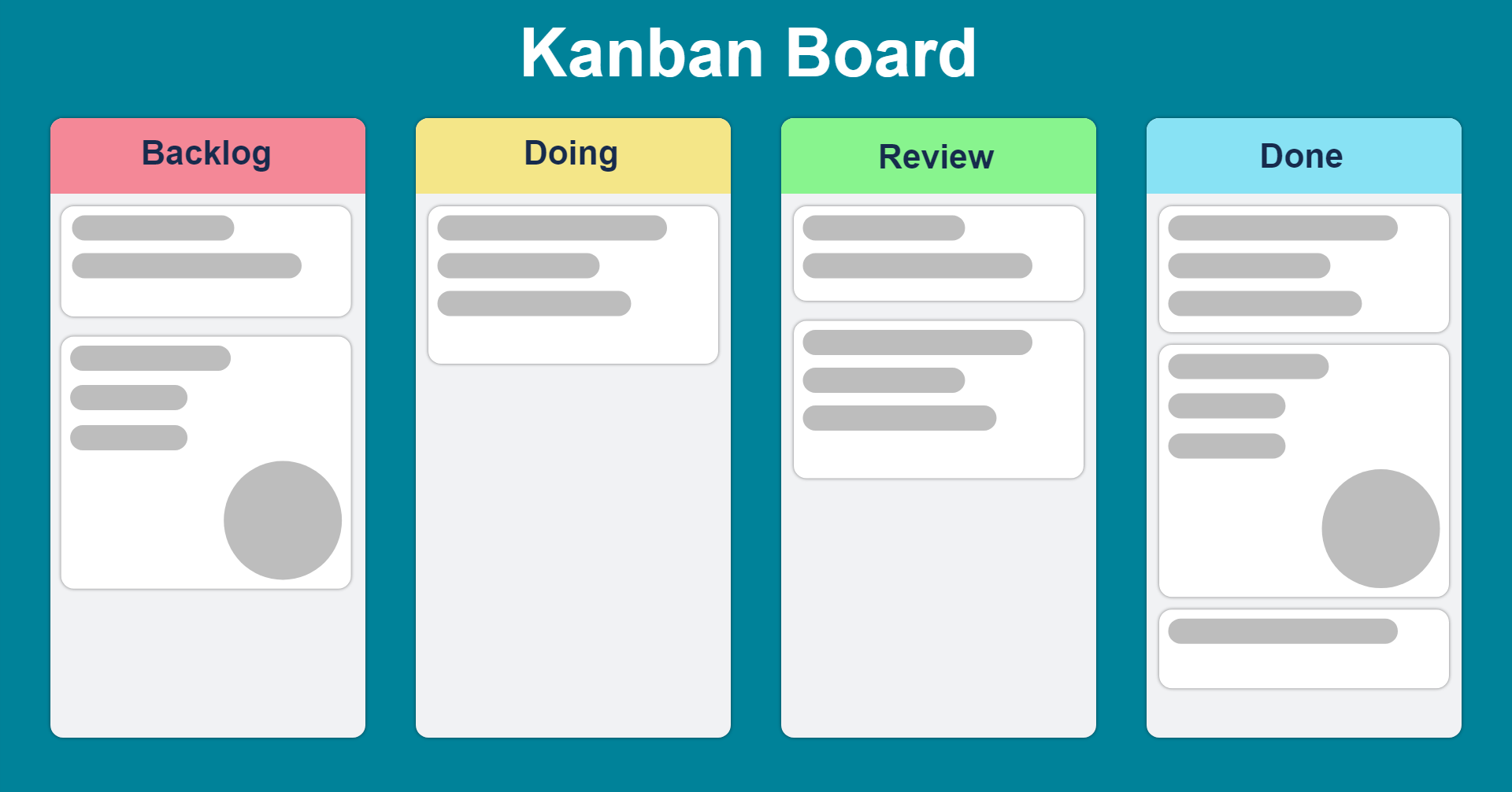 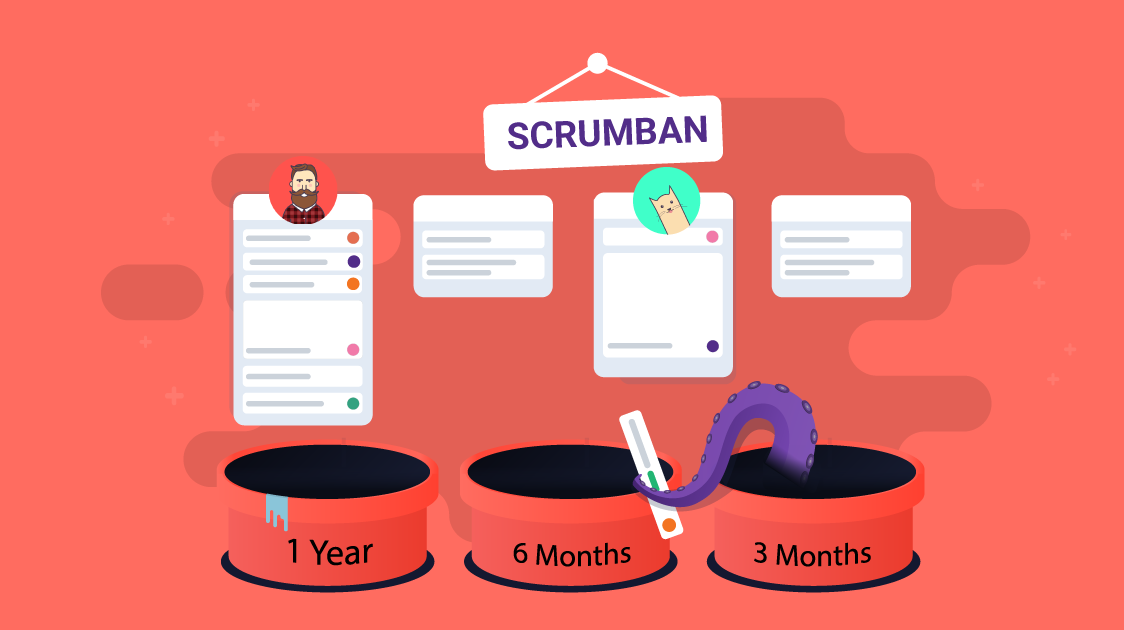 Are you Agile
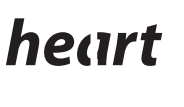 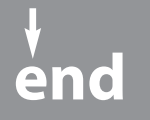 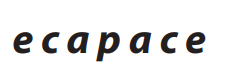 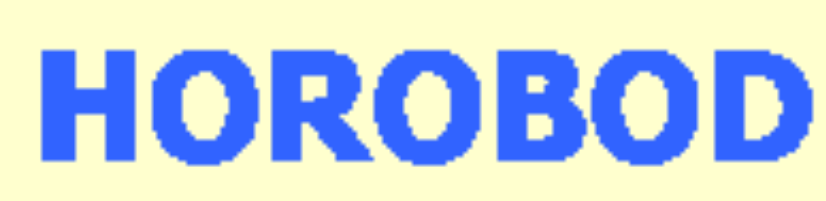 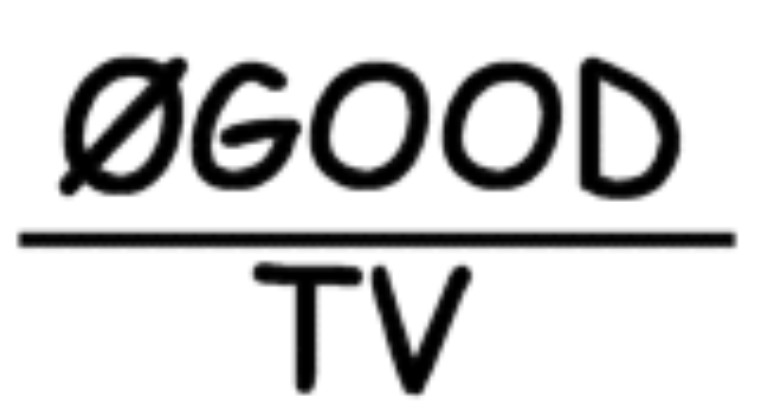 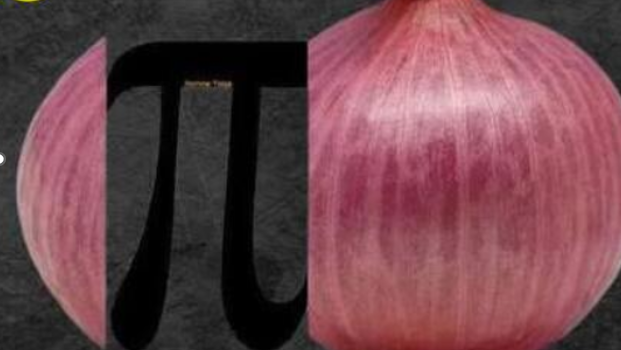 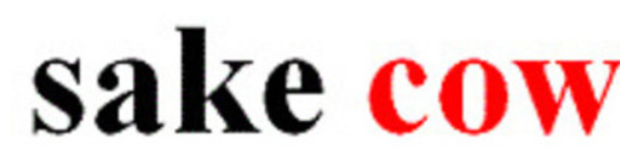 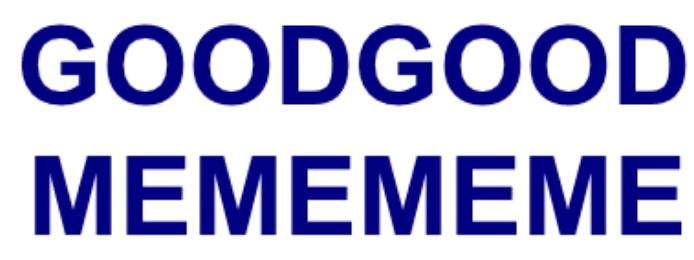 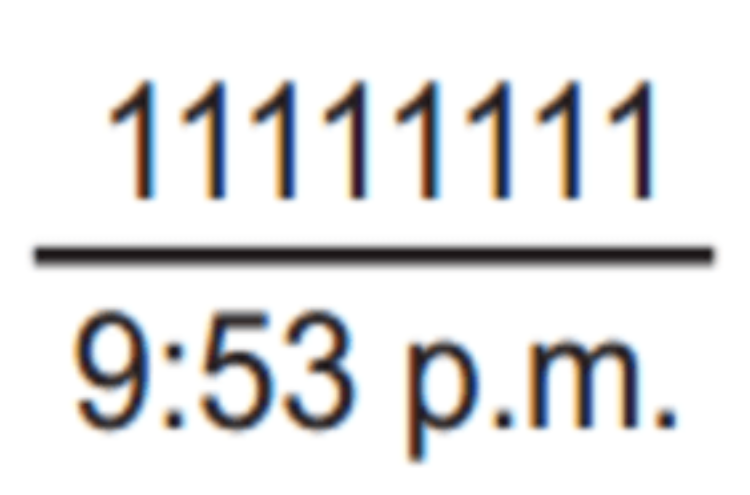 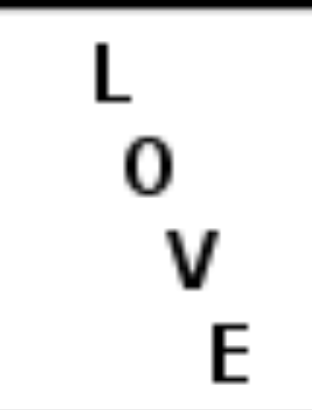 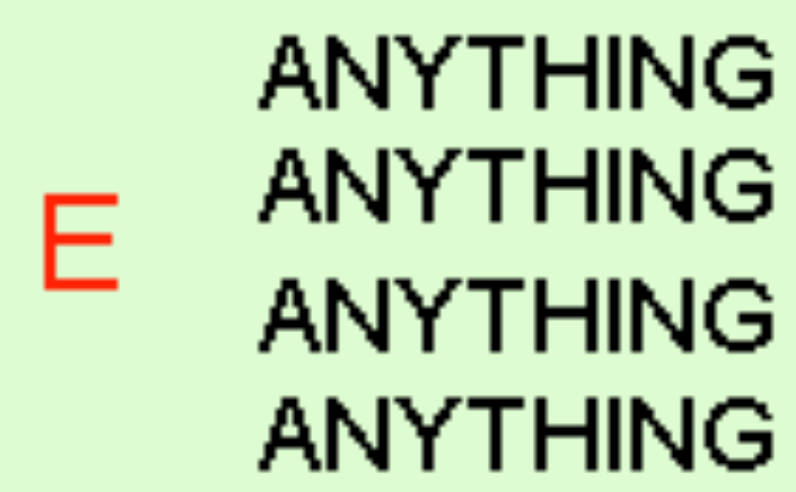 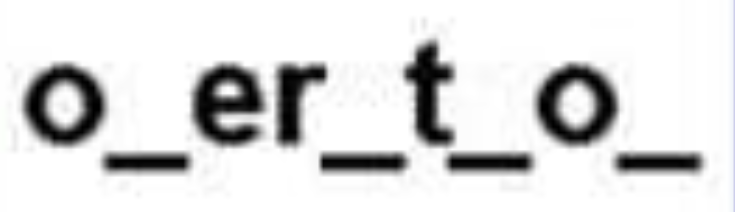 ACTIVITY
Write a prototype on Mobile App for Library
Build storyboard  on its usage
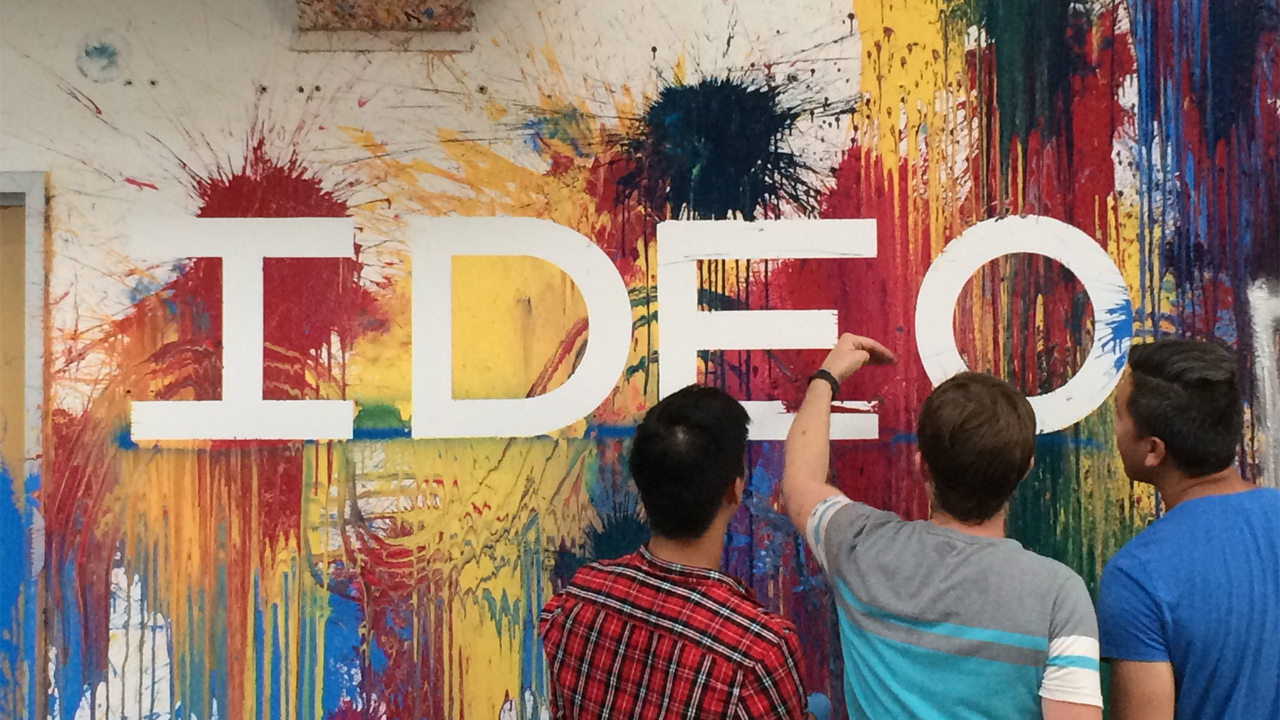 Human-centered approach to innovation that draws from the designer’s toolkit to integrate the needs of people, the possibilities of technology, and the requirements for business success.
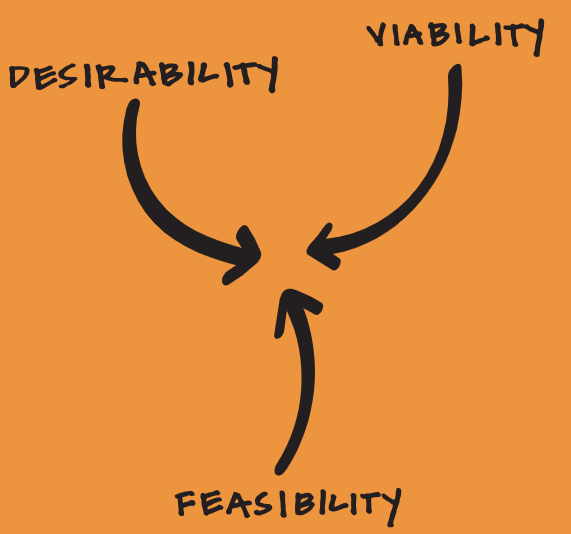 Life of Design Thinking
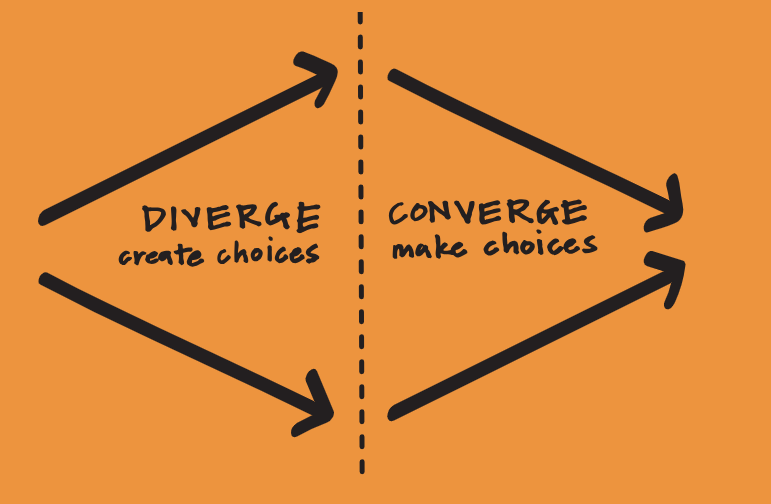 Types of Design Thinking
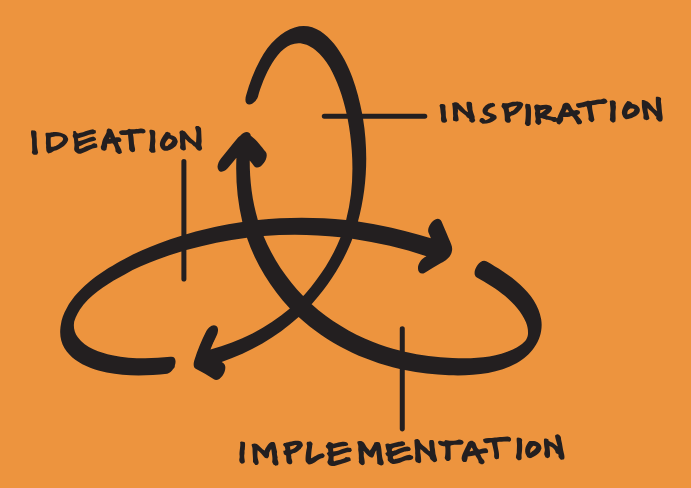 Core Activities of Design Thinking
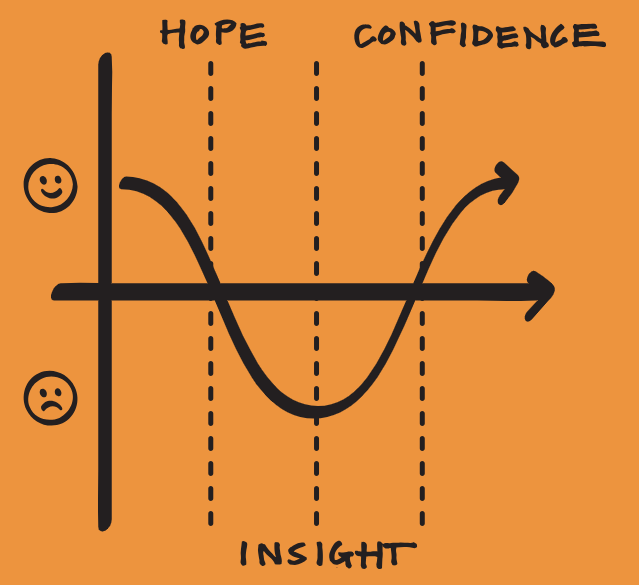 Project Journey
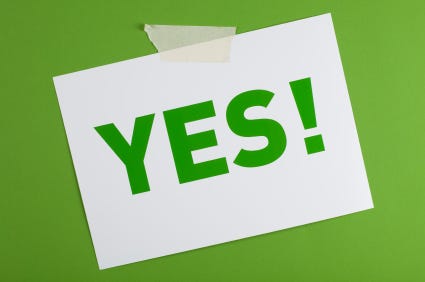 Yes,and – An improvisation technique useful for design thinking
Yes,and
Conversations build
EMMA: Molly, thank you for cleaning the kitchen. It’s spotless!
MOLLY: Emma, considering you had to take that emergency trip to visit your ill grandmother in Kansas, I’d be an awful housemate if I didn’t clean up around the house and leave you a nice clean kitchen to come to upon your return.
Conversations wont build
NO
EMMA: Molly, thank you for cleaning the kitchen. It’s spotless!
MOLLY: What kitchen? We are in hostel
Mascots –
avatars/brands created for promotion
Can be Animal/Human Mascots
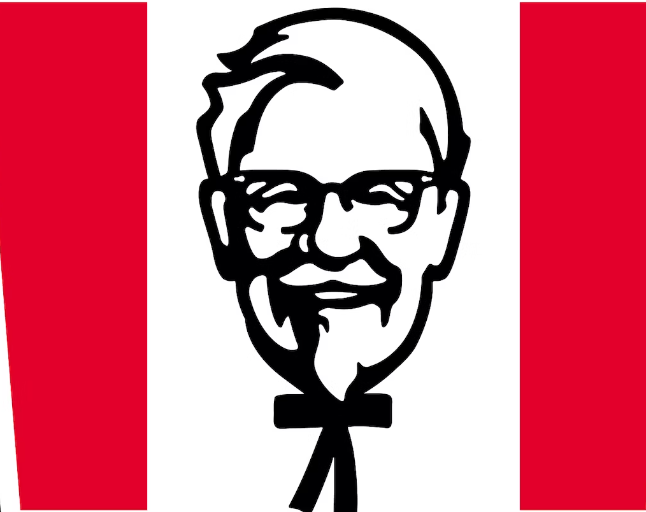 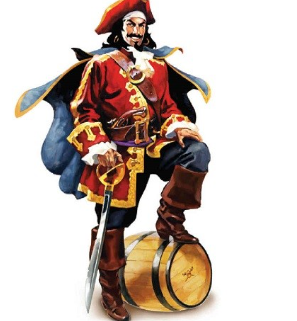 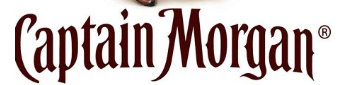 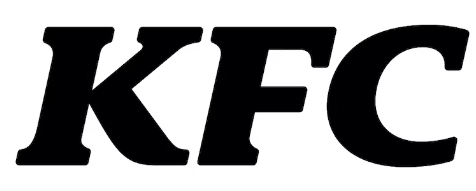 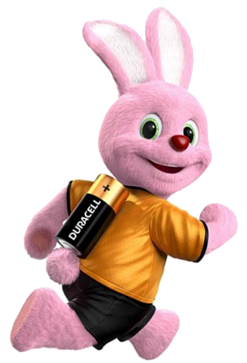 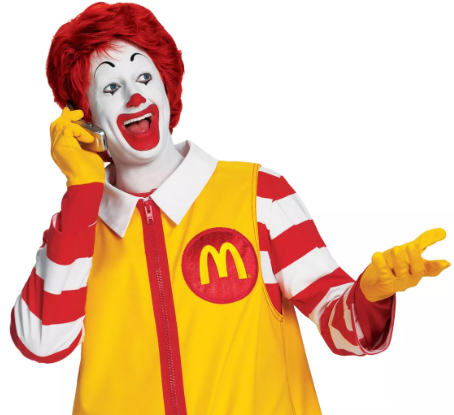 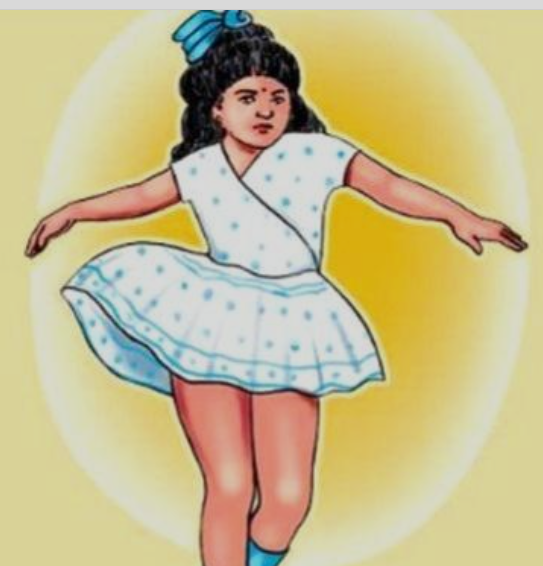 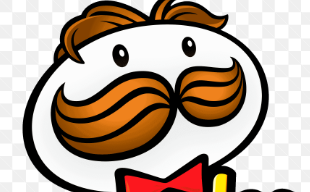 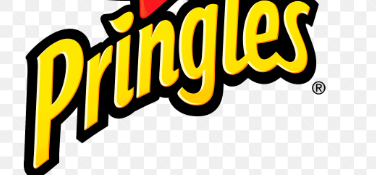 Nirma Washing powder
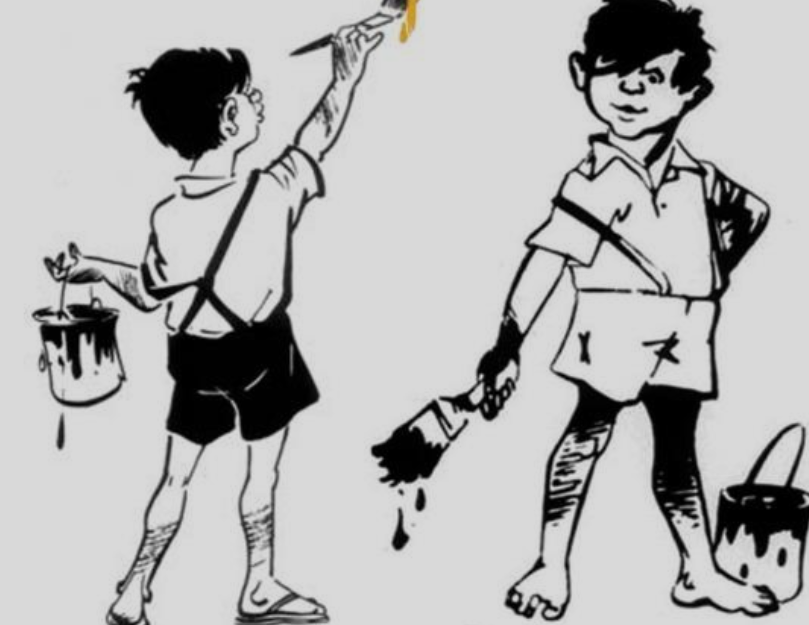 Asian Paints
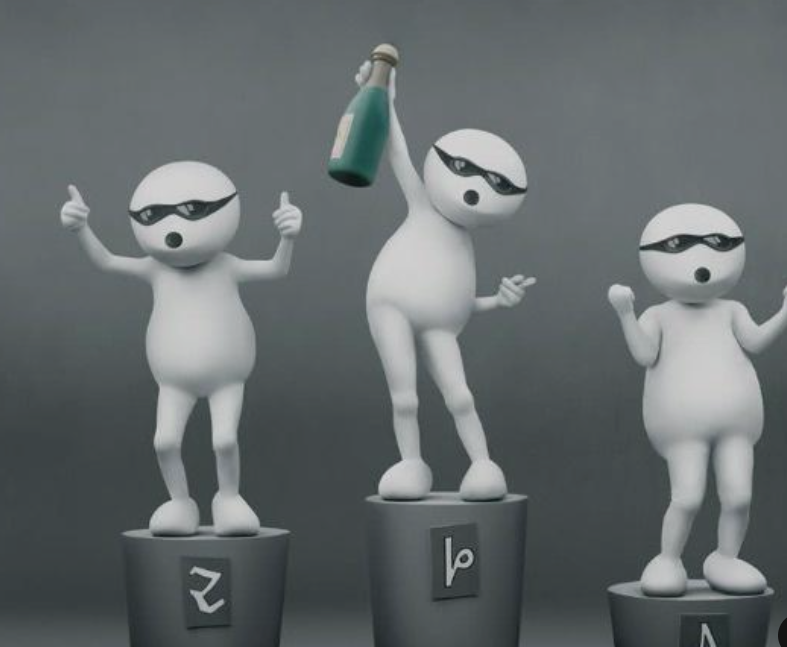 Vodafone zoozoos
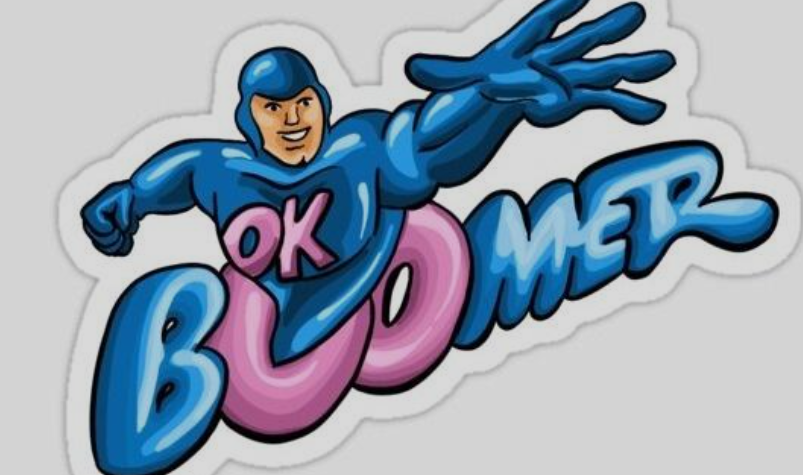 NEXT WEEK ACTIVITY
Prepare a creative mascot for topic that will be allotted to you
ACTIVITY
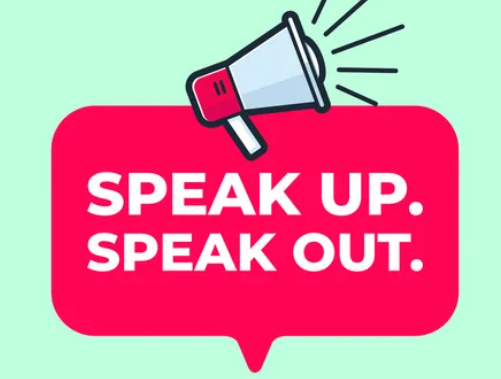 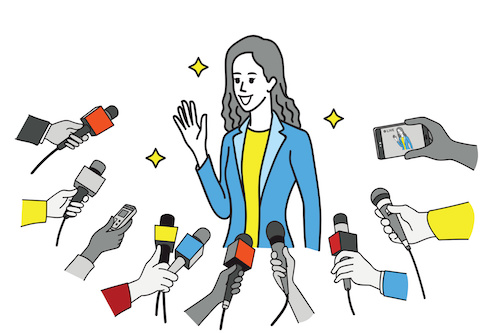 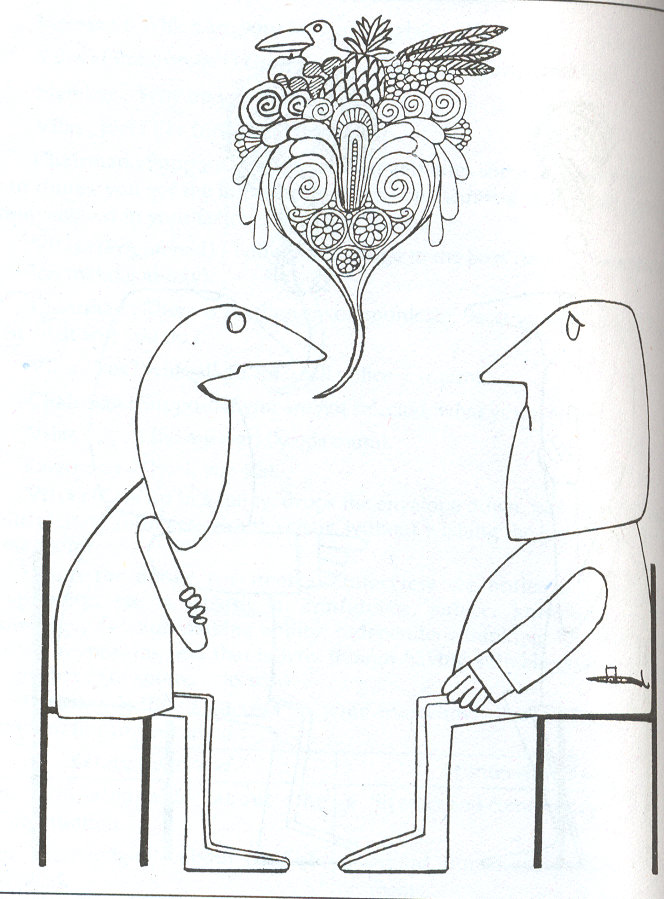 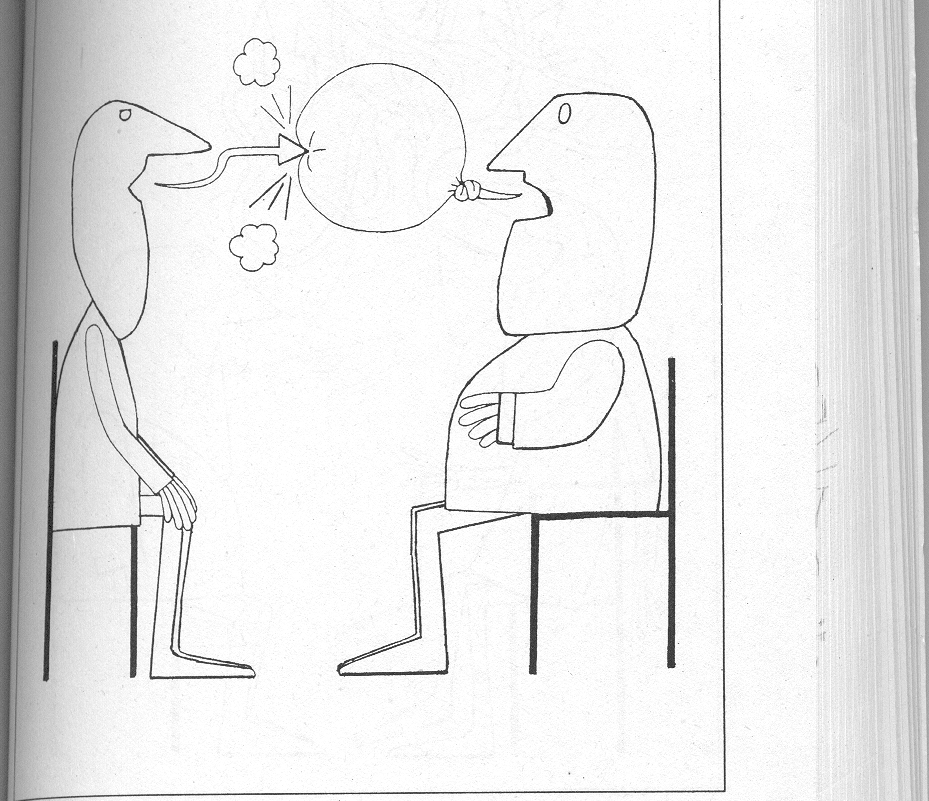 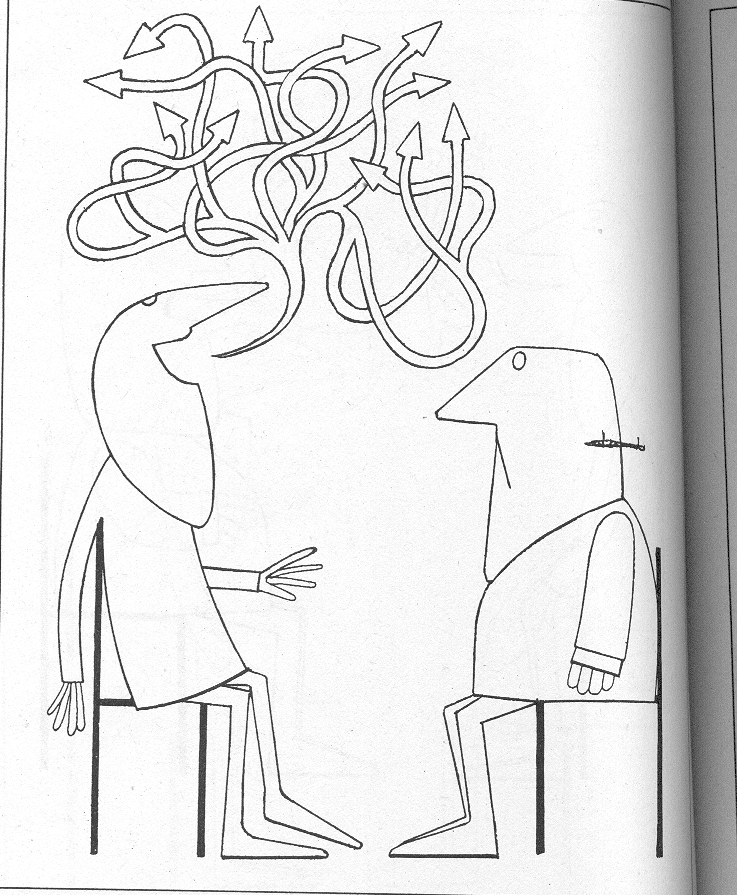 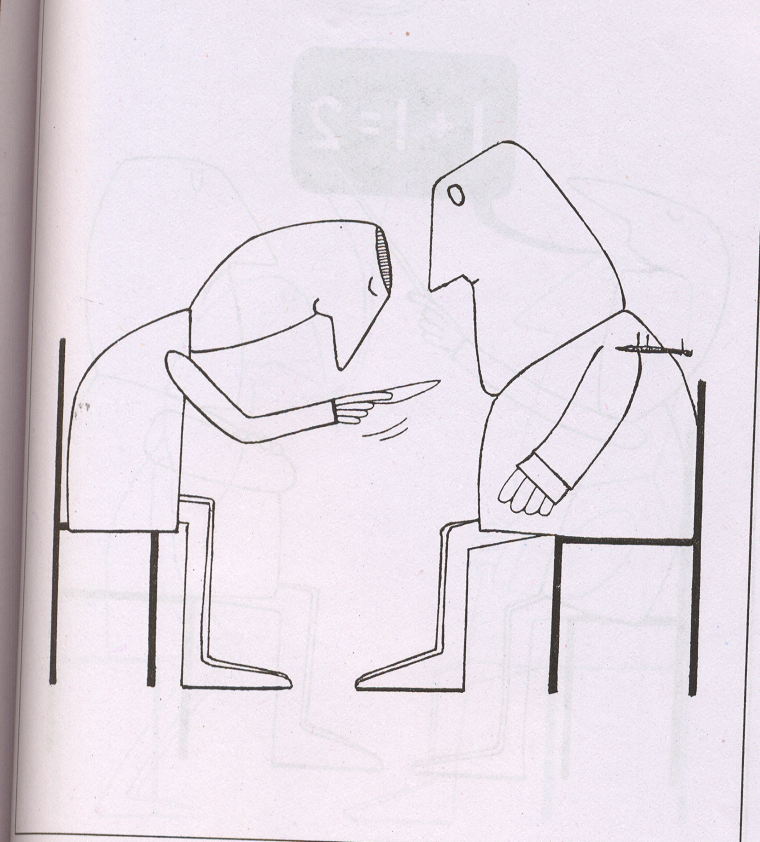 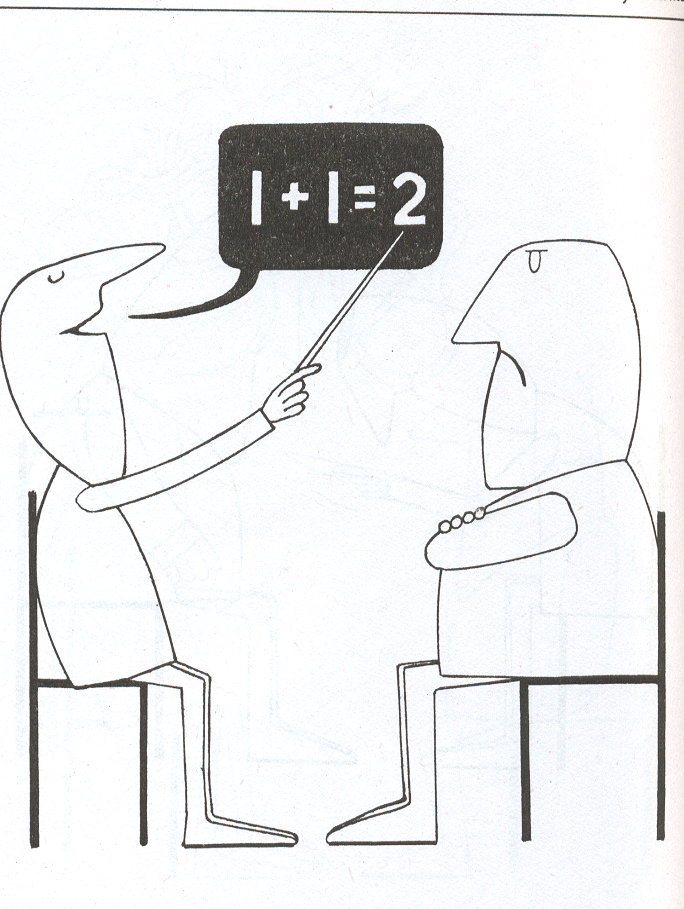 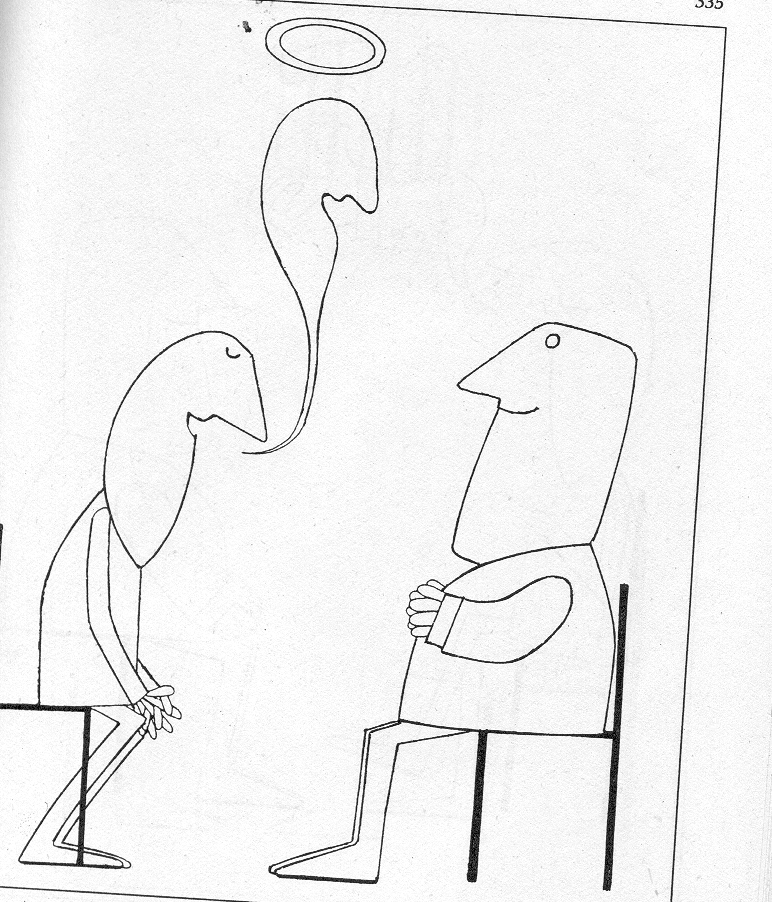 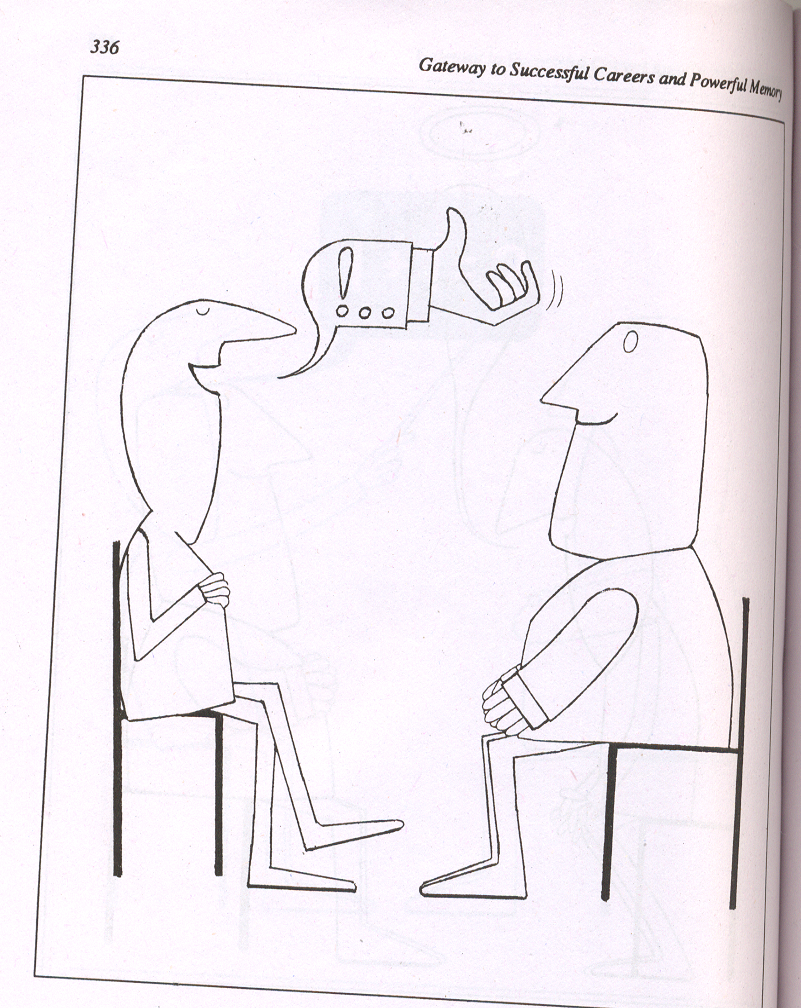 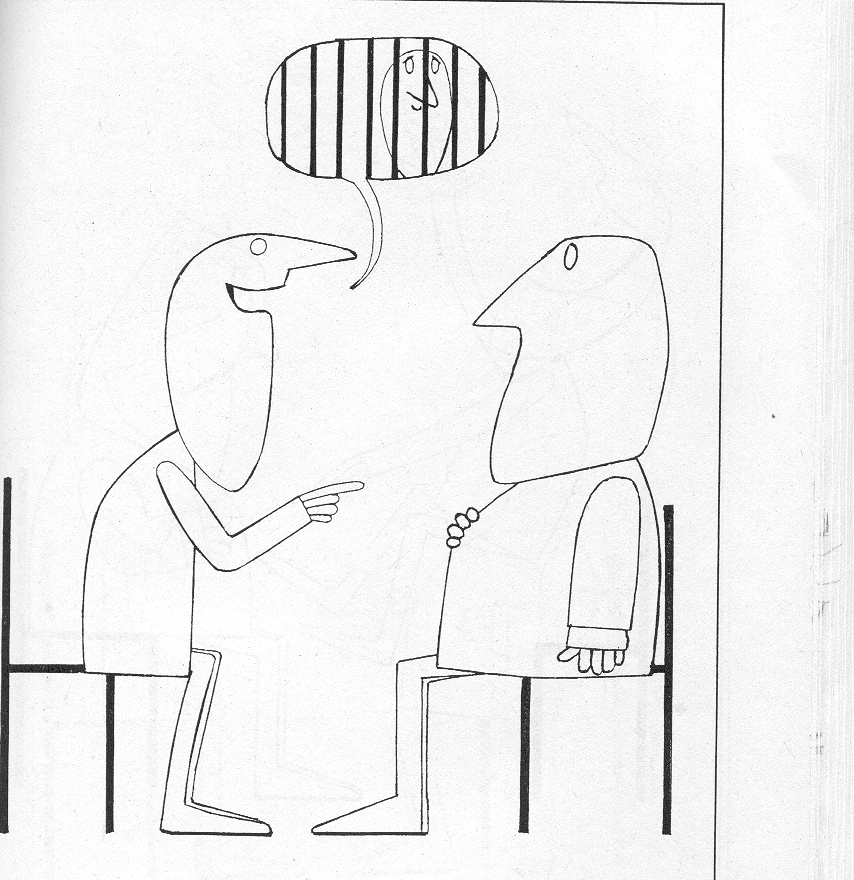 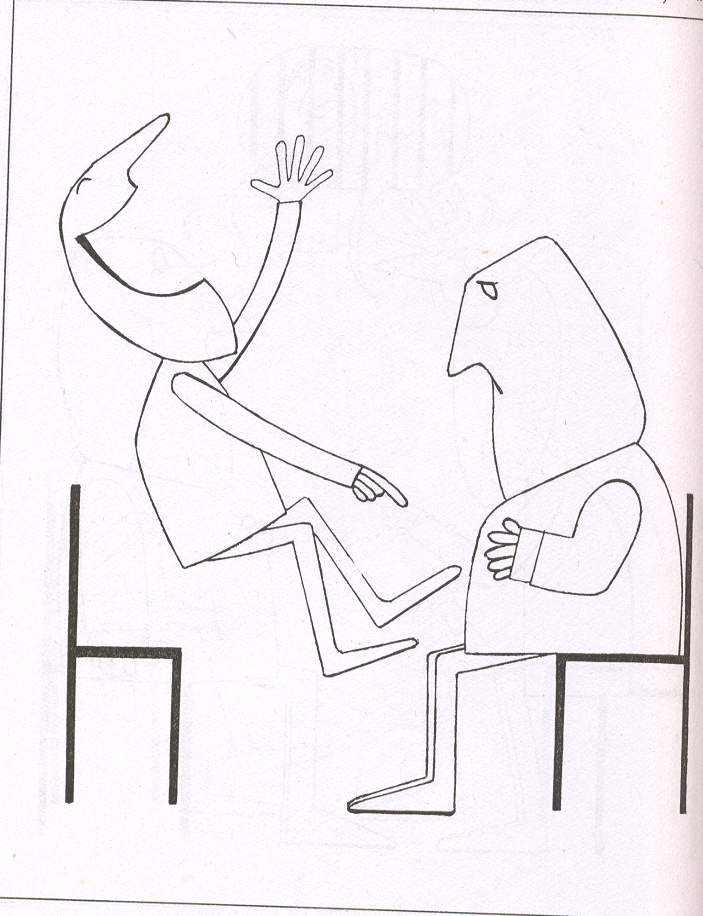 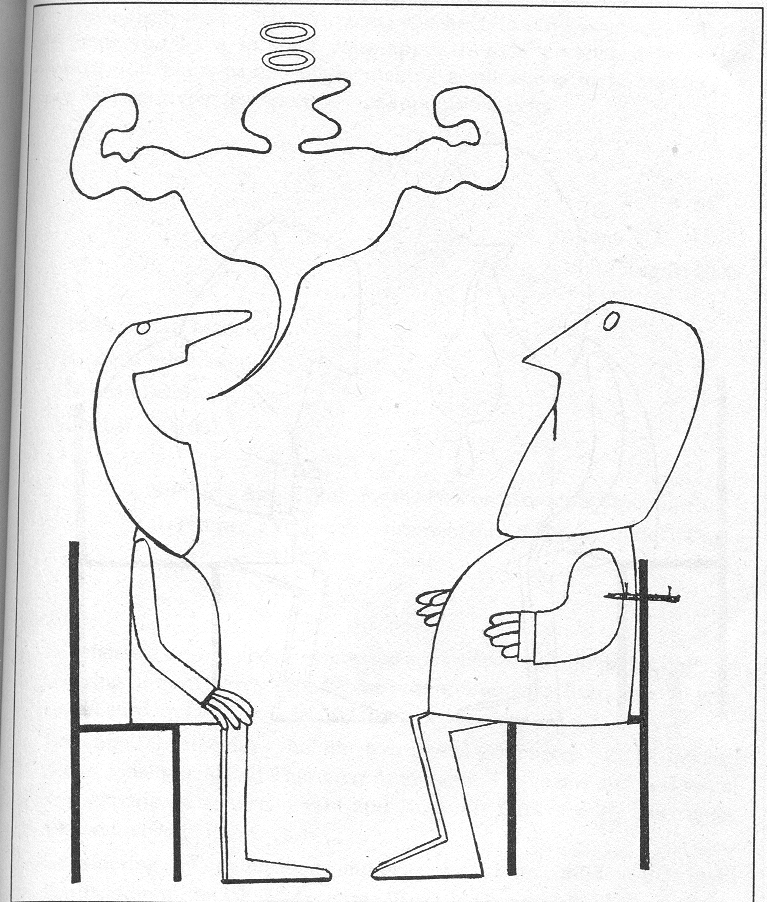 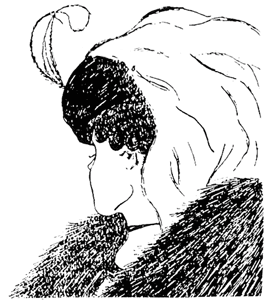 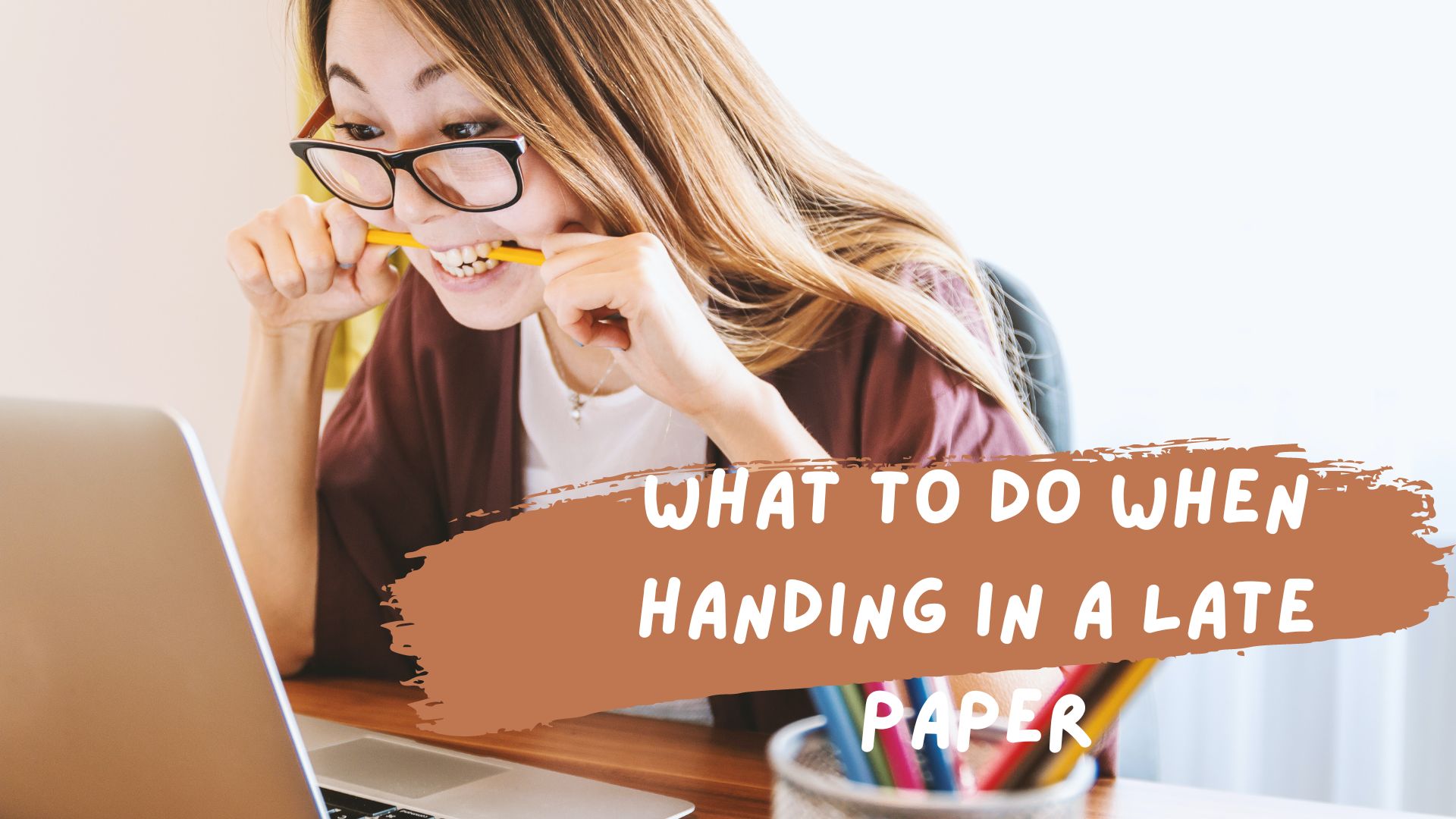 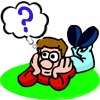 You have a basket containing ten apples. You have ten friends, who each desire an apple. You give each of your friends one apple.  Now all your friends have one apple each, yet there is an apple remaining in the basket.
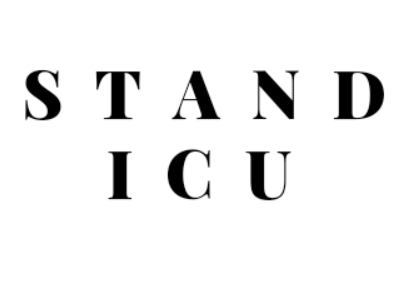 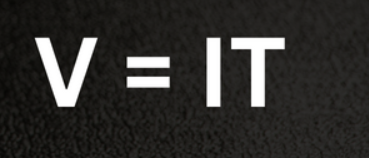 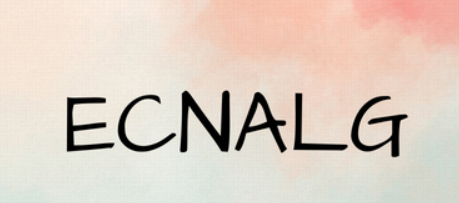